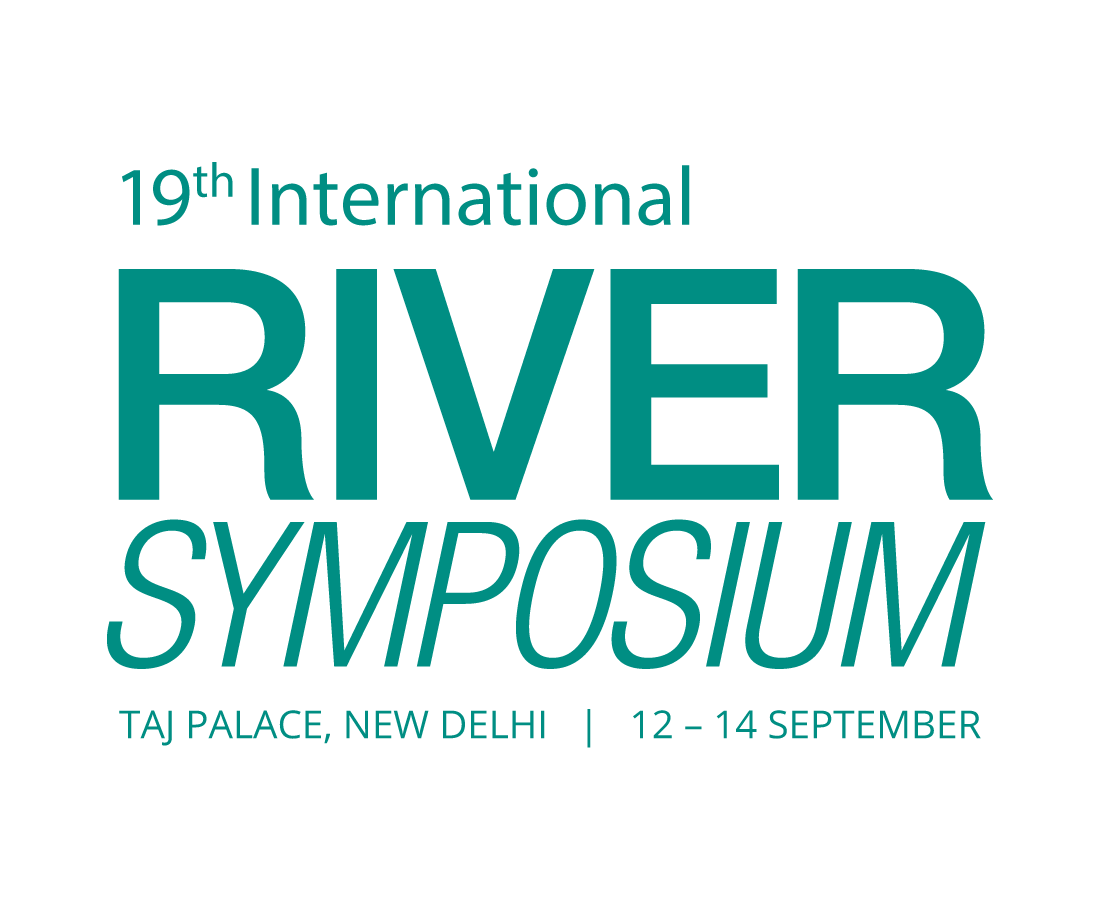 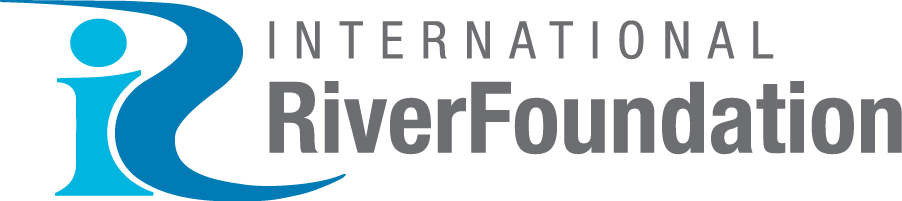 TAJ PALACE, NEW DELHI  |  12 – 14 SEPTEMBER 2016
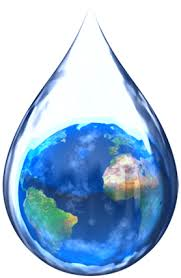 How can learning be enhanced in water policy, governance and institutions?Jess SchoemanPhD Candidate Charles Sturt UniversityAlbury, New South Wales, Australia  Supervised by Dr. Catherine Allan and Prof. Max Finlayson
[Speaker Notes: Good afternoon. 

My name is Jess, and I’m here to tell you about part of my phd research, which explored the social and institutional dimensions of learning in water governance. 

I undertook this research in the Murray-Darling Basin, Australia over the last few years, and I’m very excited to share some of my findings with you today.]
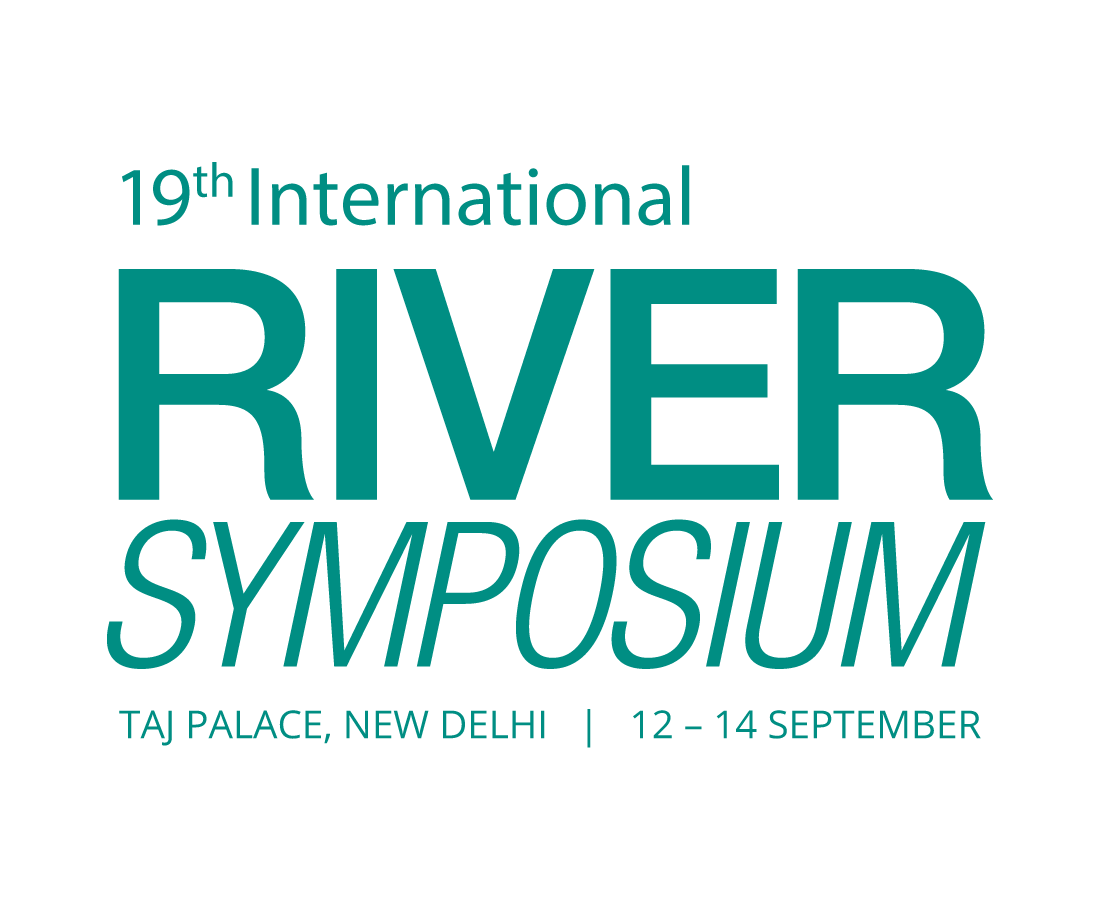 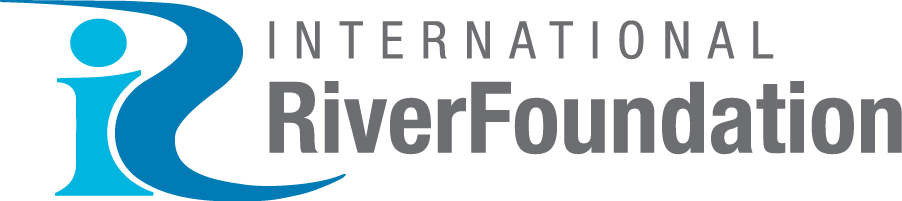 What if we assumed that learning is as much a part of our human nature as eating or sleeping, that it is both life-sustaining and inevitable, and that - given a chance - we are quite good at it?

Etienne Wenger (1998, p. 3)
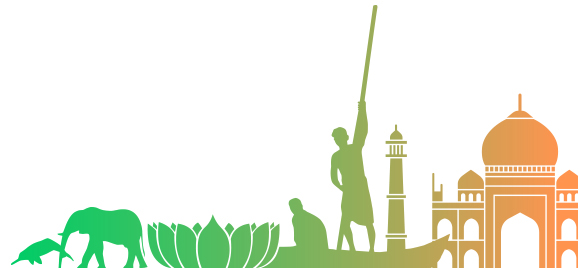 [Speaker Notes: I was inspired to pursue this research based on this apparent paradox in human nature: if we do have this deeply ingrained, innate ability to learn and adapt, as described by Wenger in this quote, why are we often so bad at acting collectively to solve our water problems? And why do people often have such vastly different views of reality when presented with the same information?]
July 2013: Moon Moon Swamp off the Lachlan River: environmental flow at approximately peak level
Photo: Paul Packard
[Speaker Notes: Today I want to share a story about something amazing that happened in Australia which I understand as a successful example of learning and collective action.   

What you are looking at in this picture is a human-made flood generated with environmental water, which was purchased from irrigators in the catchment. This was the first time a flow of this magnitude had been achieved in the Lachlan in 2013.

The environmental flow involved the release of 90 000 ML of water, mostly owned by the Commonwealth government, with some owned by the State Government. To put this in perspective that amounts to 36 000 Olympic swimming pools of water that was released from storage.  

This water contributed to improving the ecological condition of around 620 km of the river system, including wetlands in the lower Lachlan with large stands of iconic river red gums and nationally important bird breeding sites. 



Total: 90 000 ML = 36 000 Olympic pools 

1 ML = 1 million litres of water 

2.5 Megalitres to fill an Olympic pool]
We put the water down and got a better result than we expected. No one complained. No one was disadvantaged. The environment got what it needed…

 That was the biggest success… being able to put the water down, but that’s only an indicator of the actual big achievement, which was the social acceptance that it was worth doing. (Environmental water manager, 2014)
Photo: Paul Packard
[Speaker Notes: This is a quote from an environmental water manger, pointing out that this flow was really an indicator of a much greater success, which was achieving a level of social learning and acceptance that this was worth doing.]
Single, in-depth case study: qualitative data creation
Research process
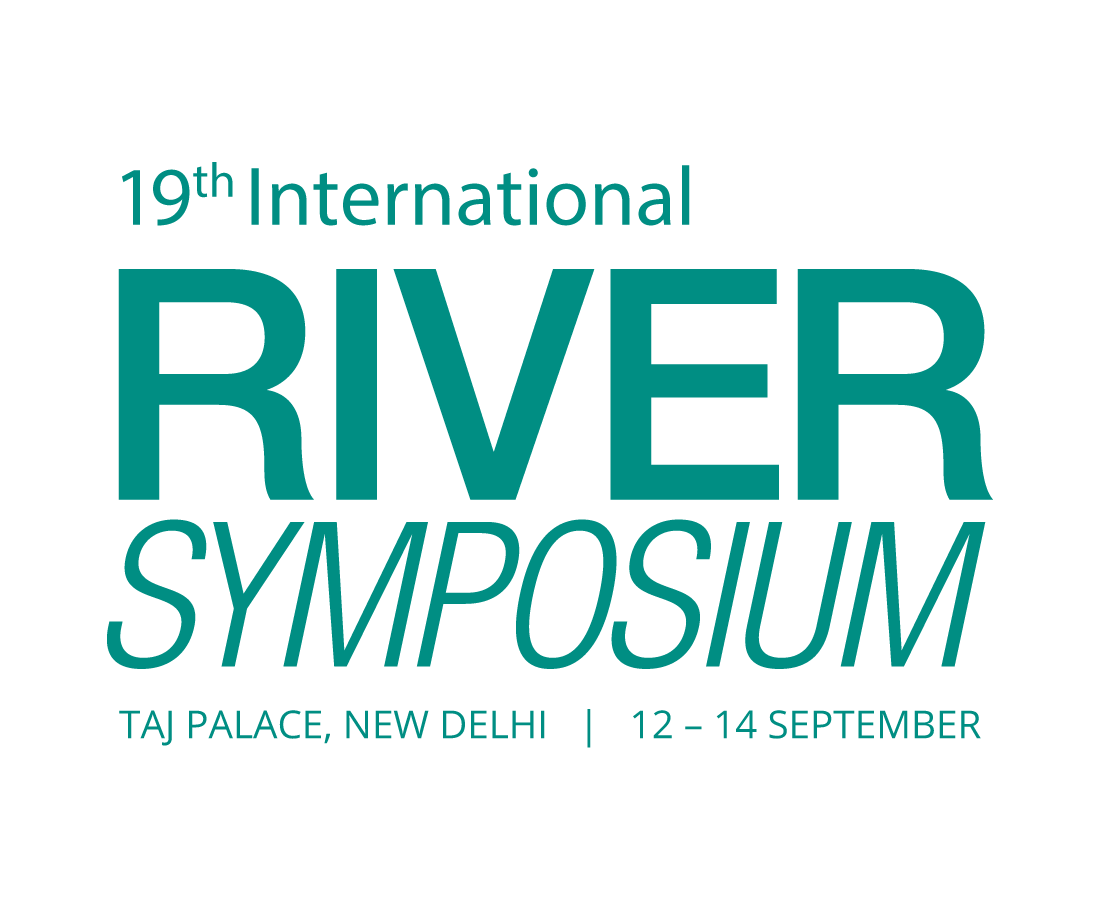 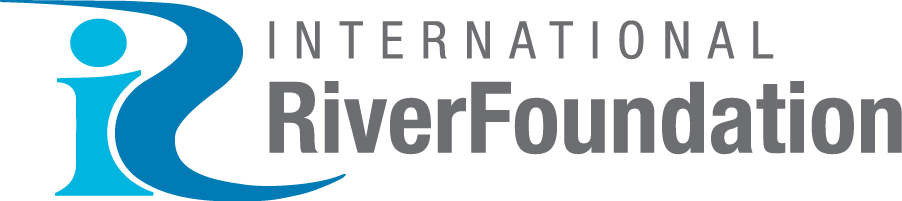 Content analysis of key water legislation and policy (n=190)
Semi-structured stakeholder  interviews (n=19)
In-depth analysis using adaptive governance framework
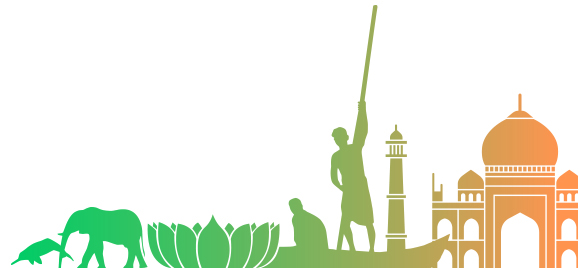 Thesis
[Speaker Notes: My presentation today is based on two major sources of information: interviews and document analysis. 

I completed a series of interviews in 2013 and 14 with farmers, water and catchment managers and policy-makers from local, regional, state and Commonwealth levels of governance to investigate how the institutional arrangements were influencing learning through adaptive management.]
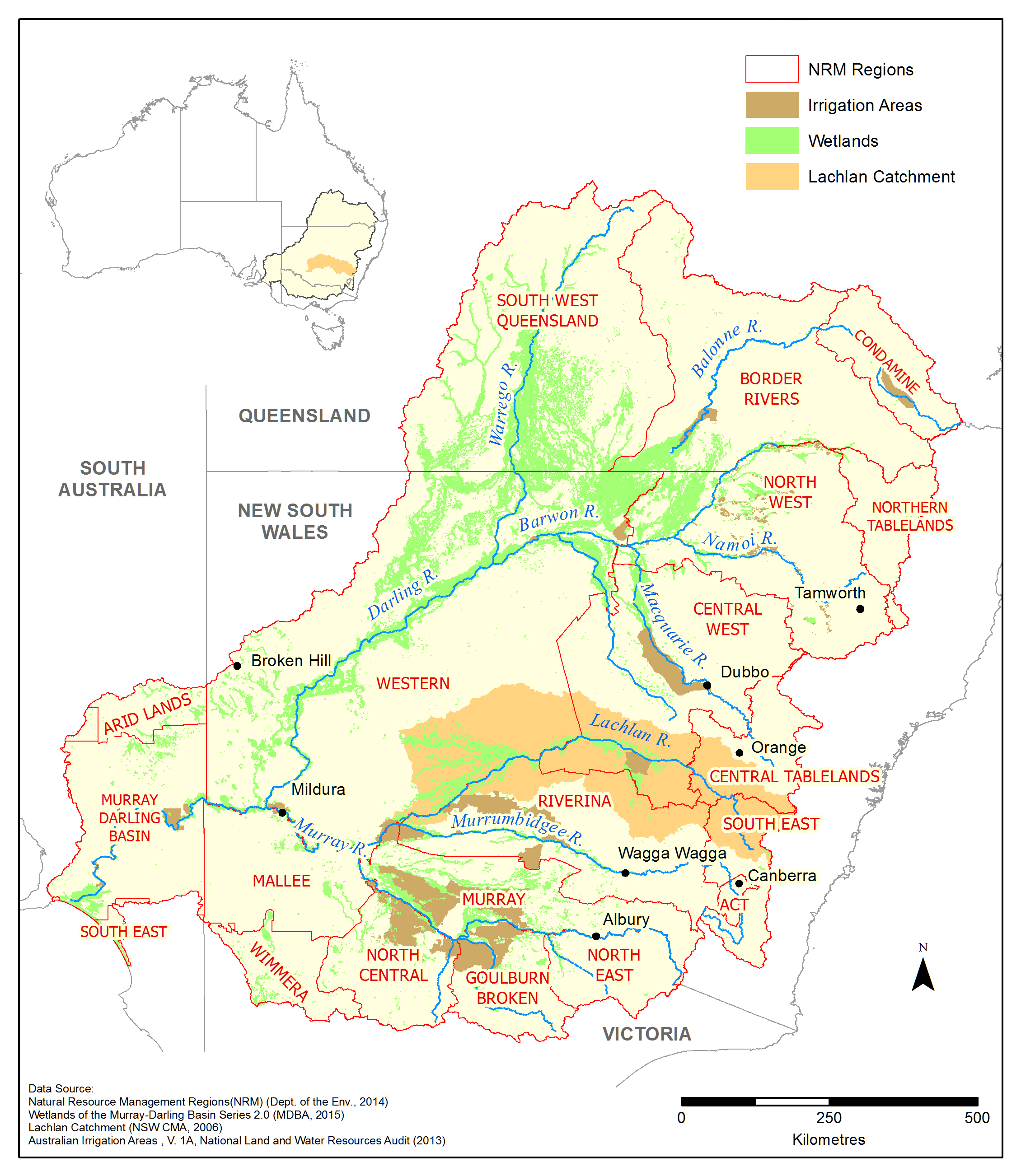 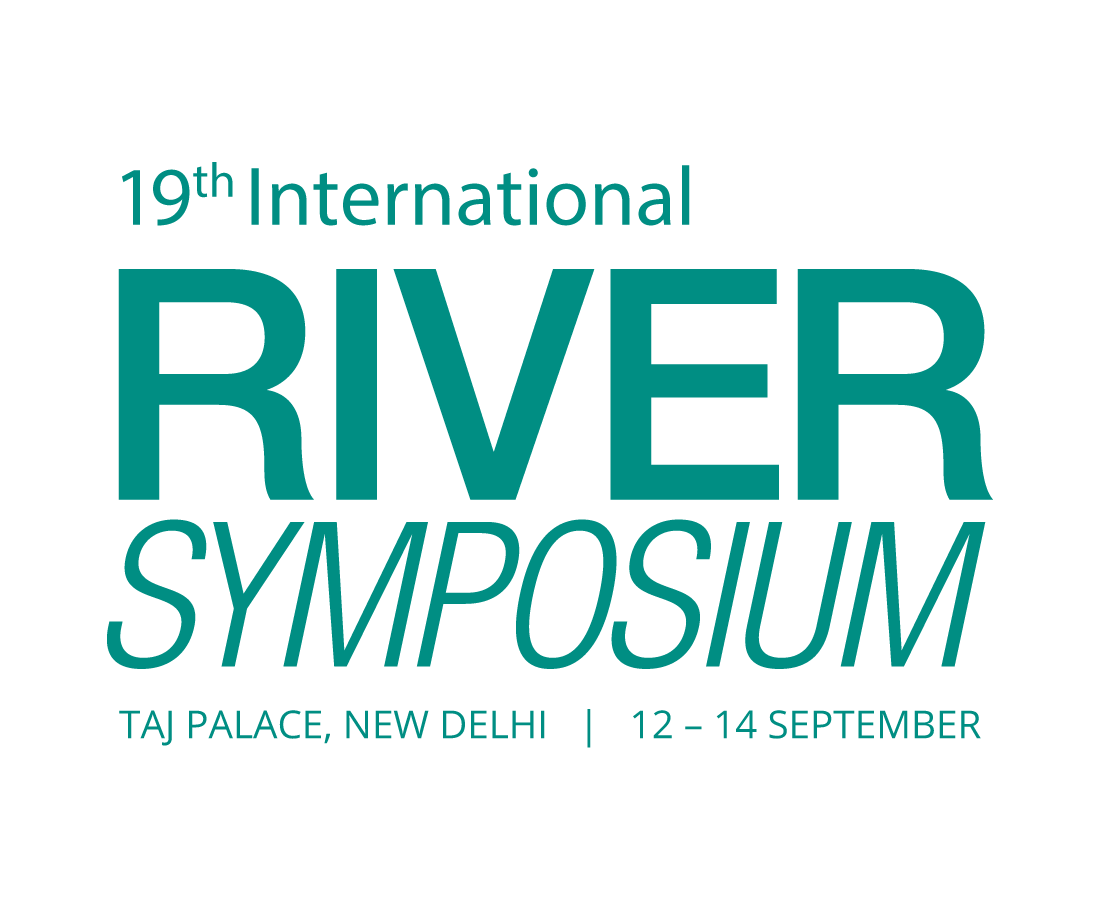 Complex institutional arrangements
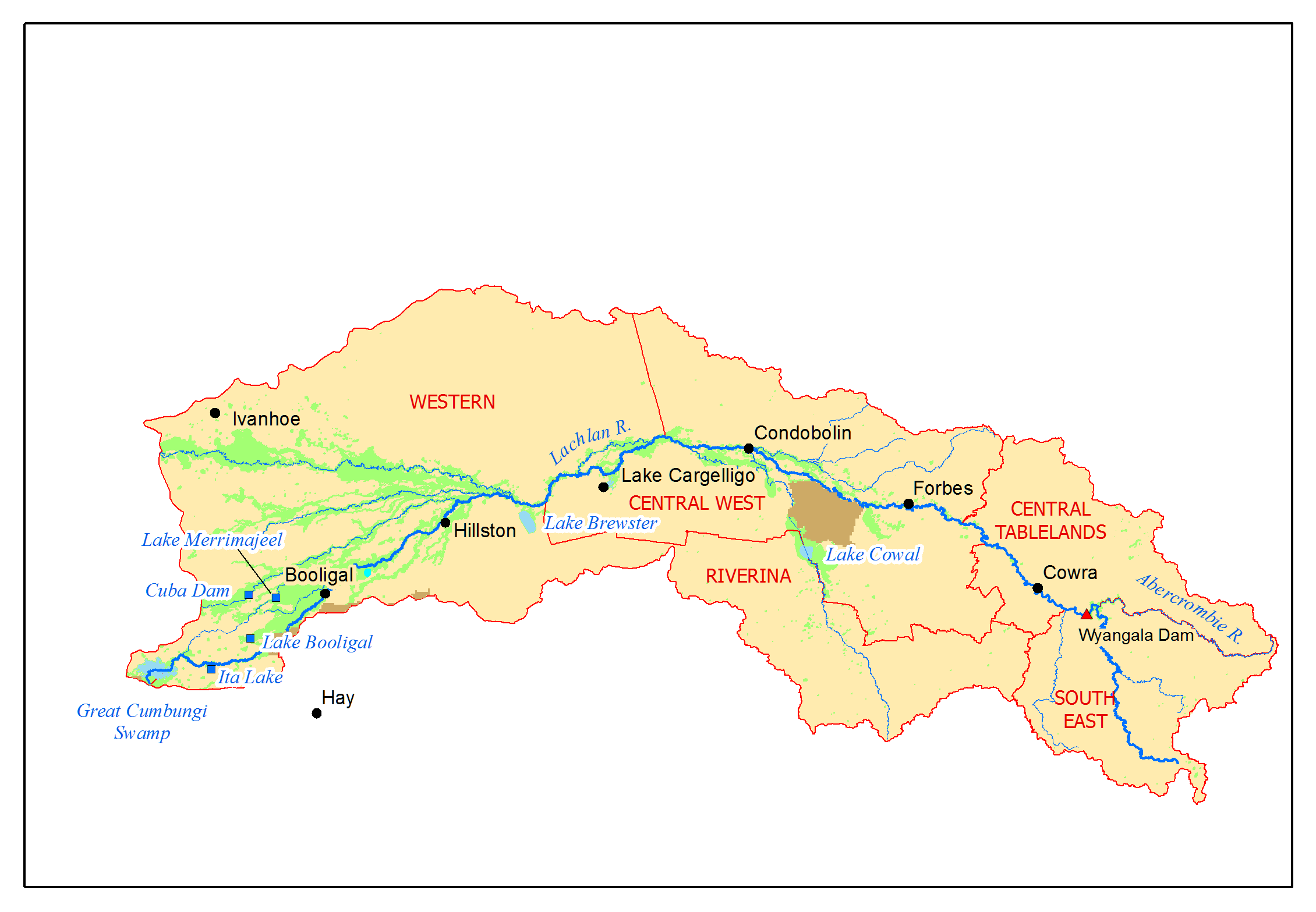 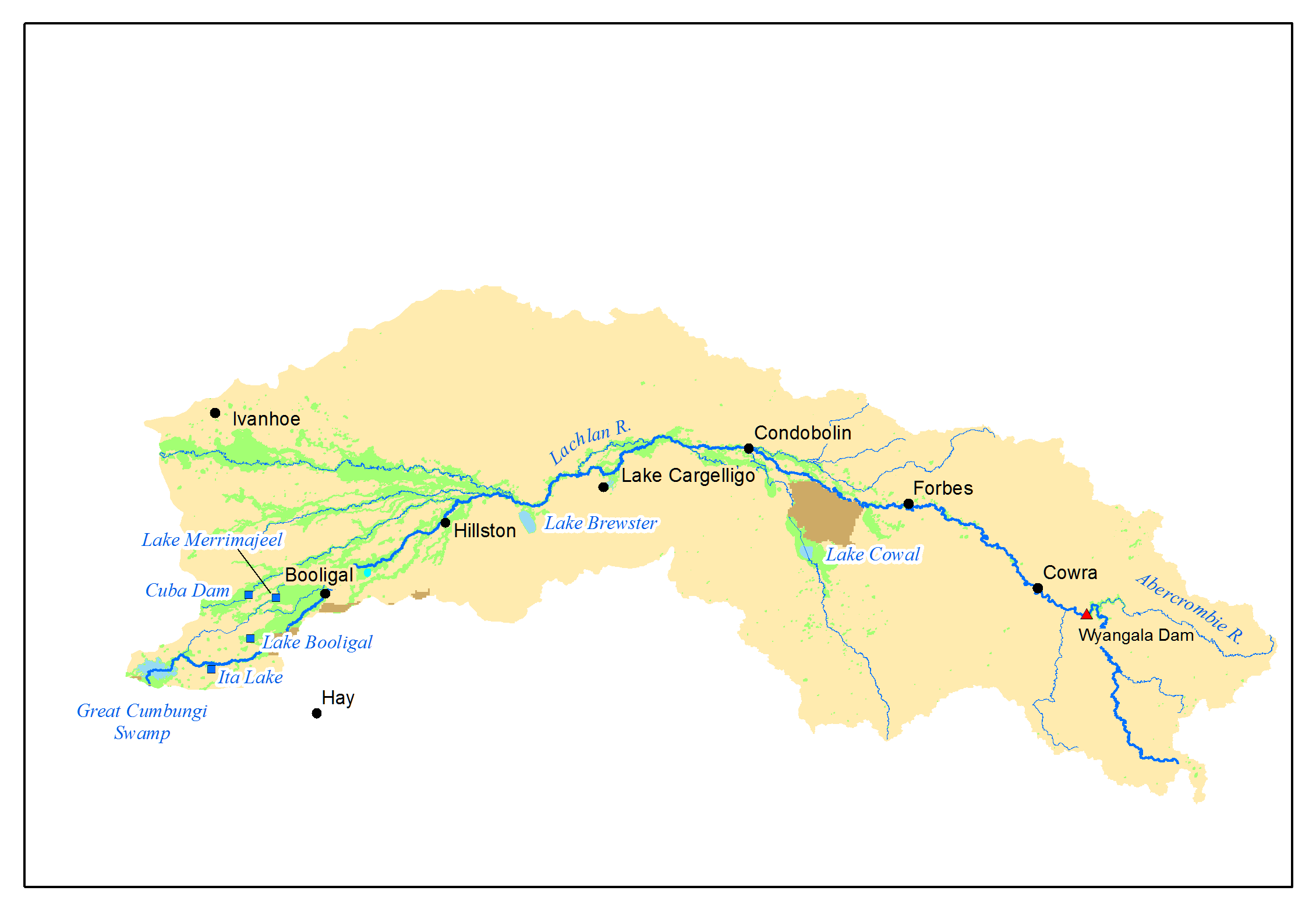 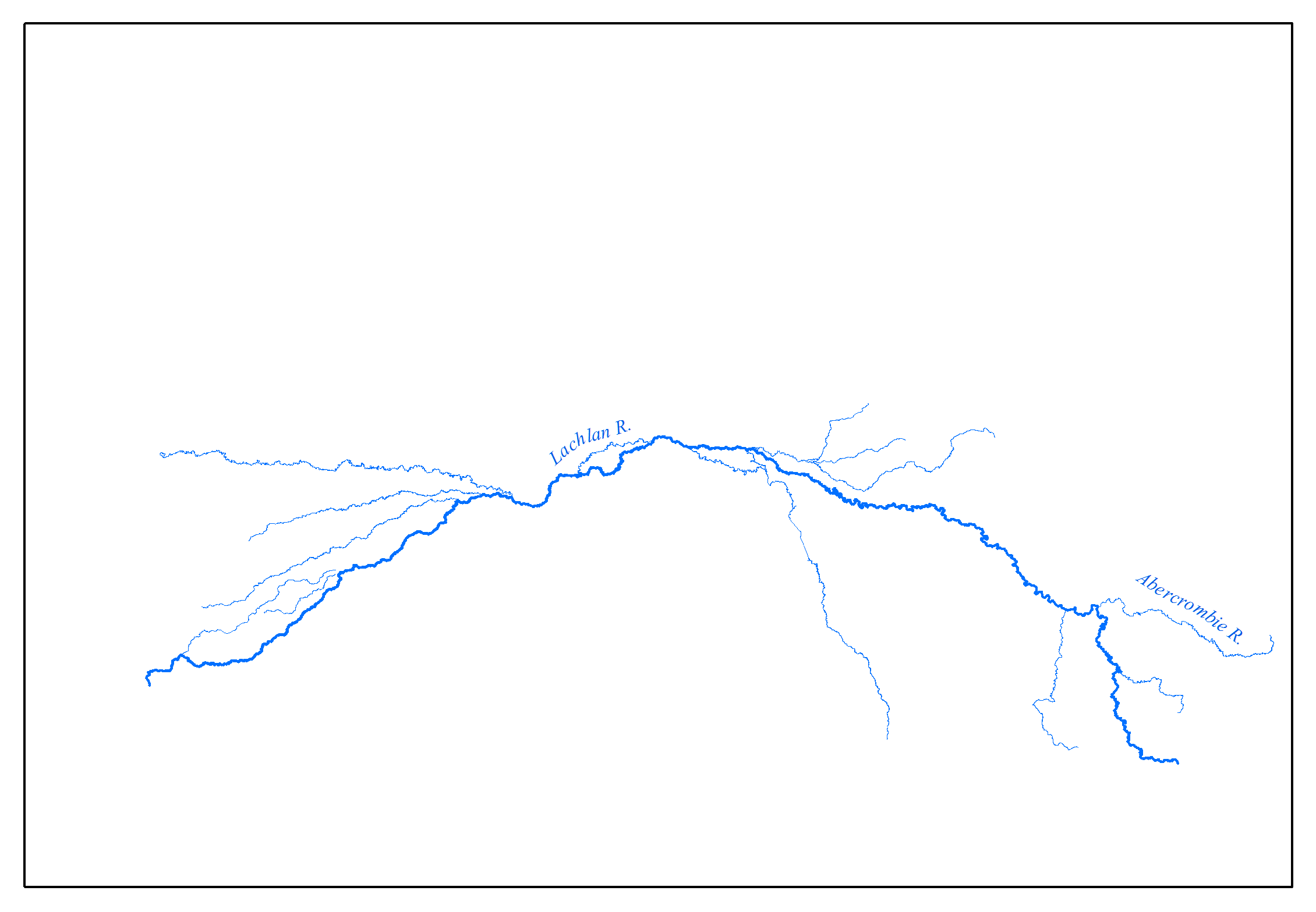 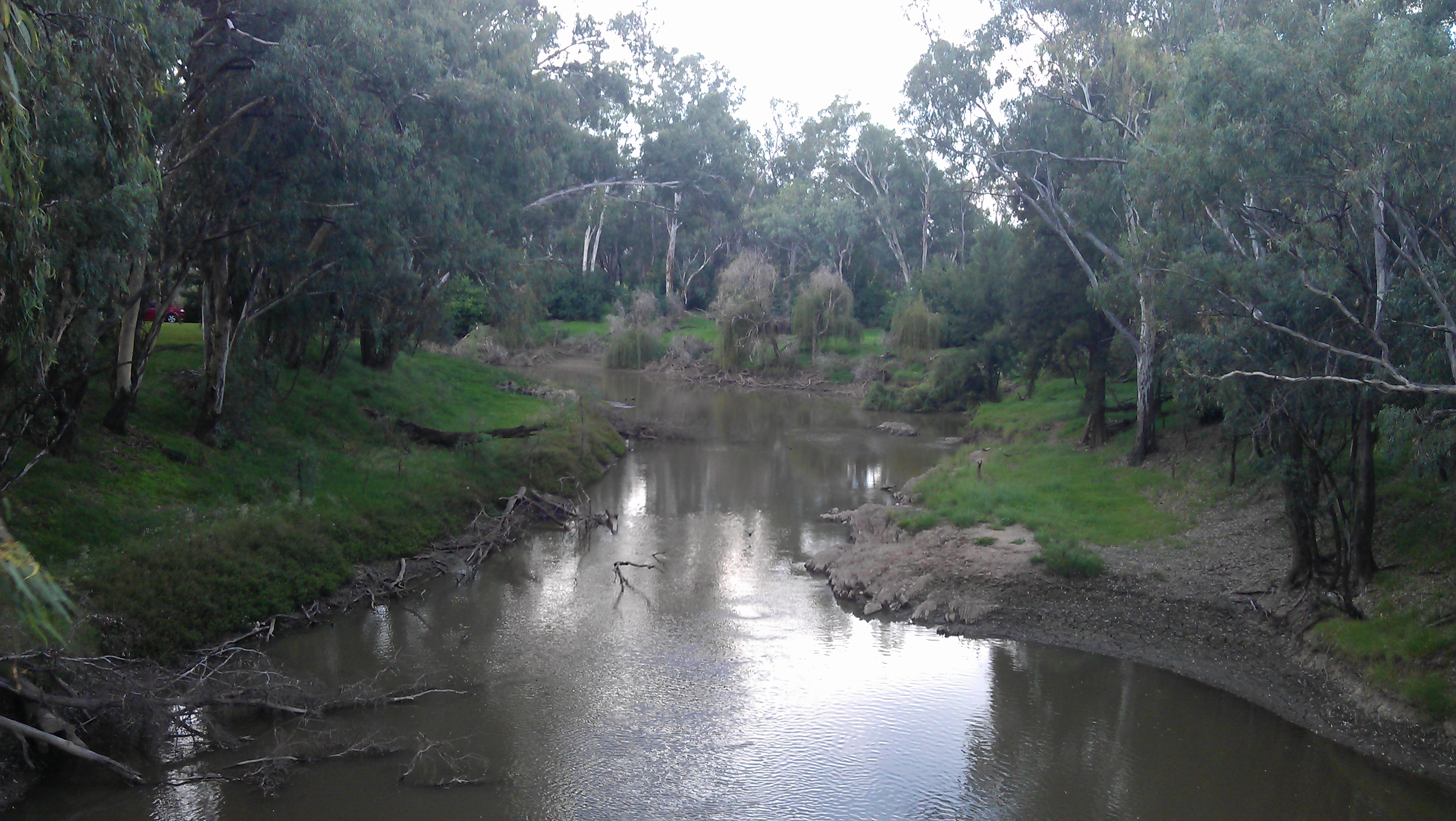 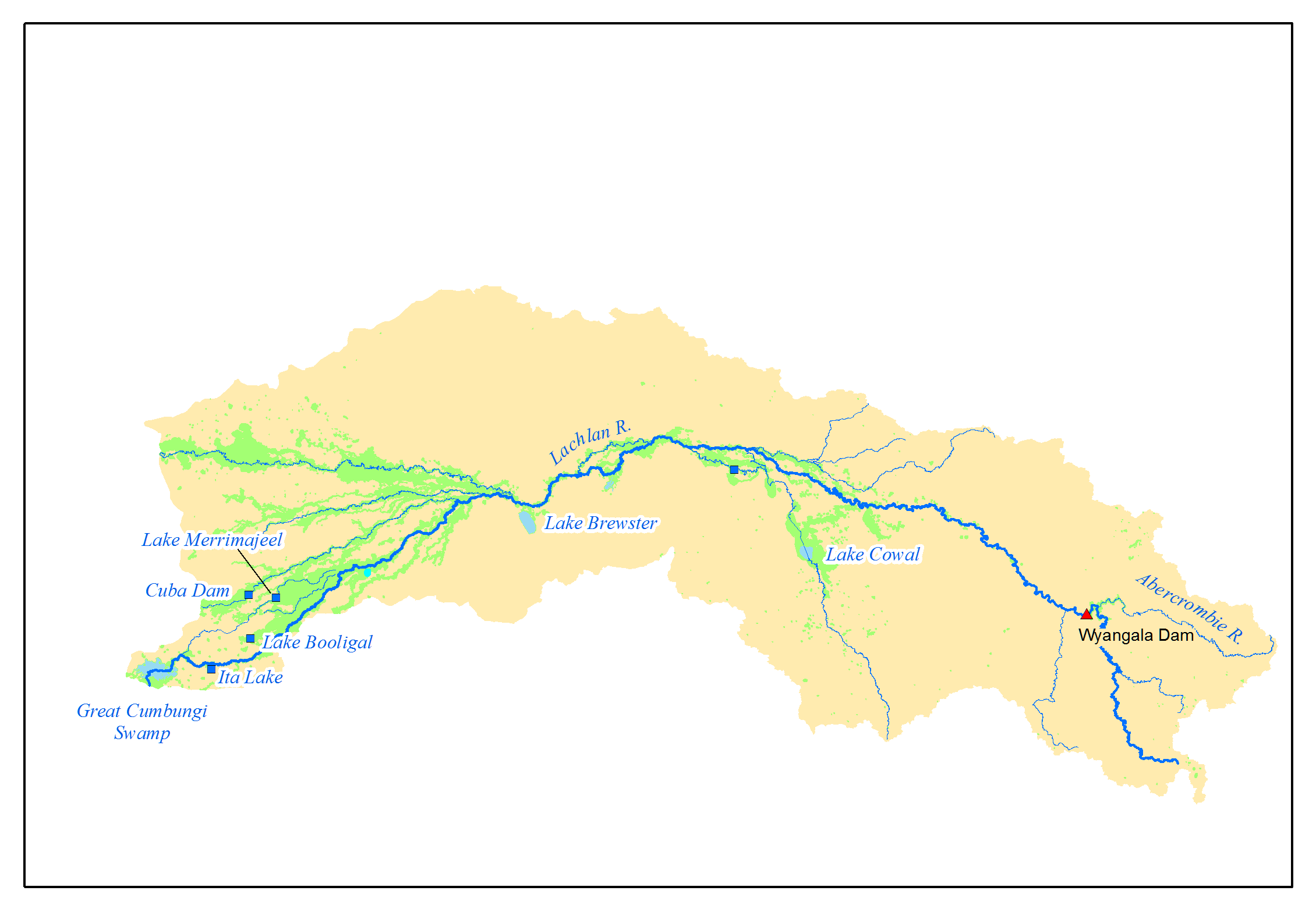 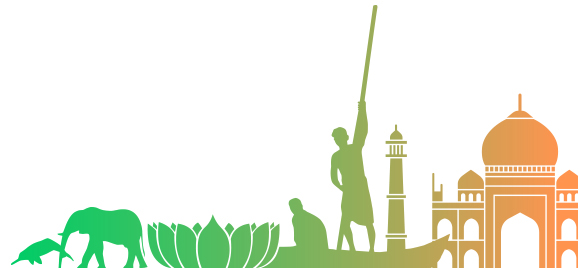 [Speaker Notes: Nested Water Governance levels: 

Commonwealth
Basin 
State 
Region 
Local]
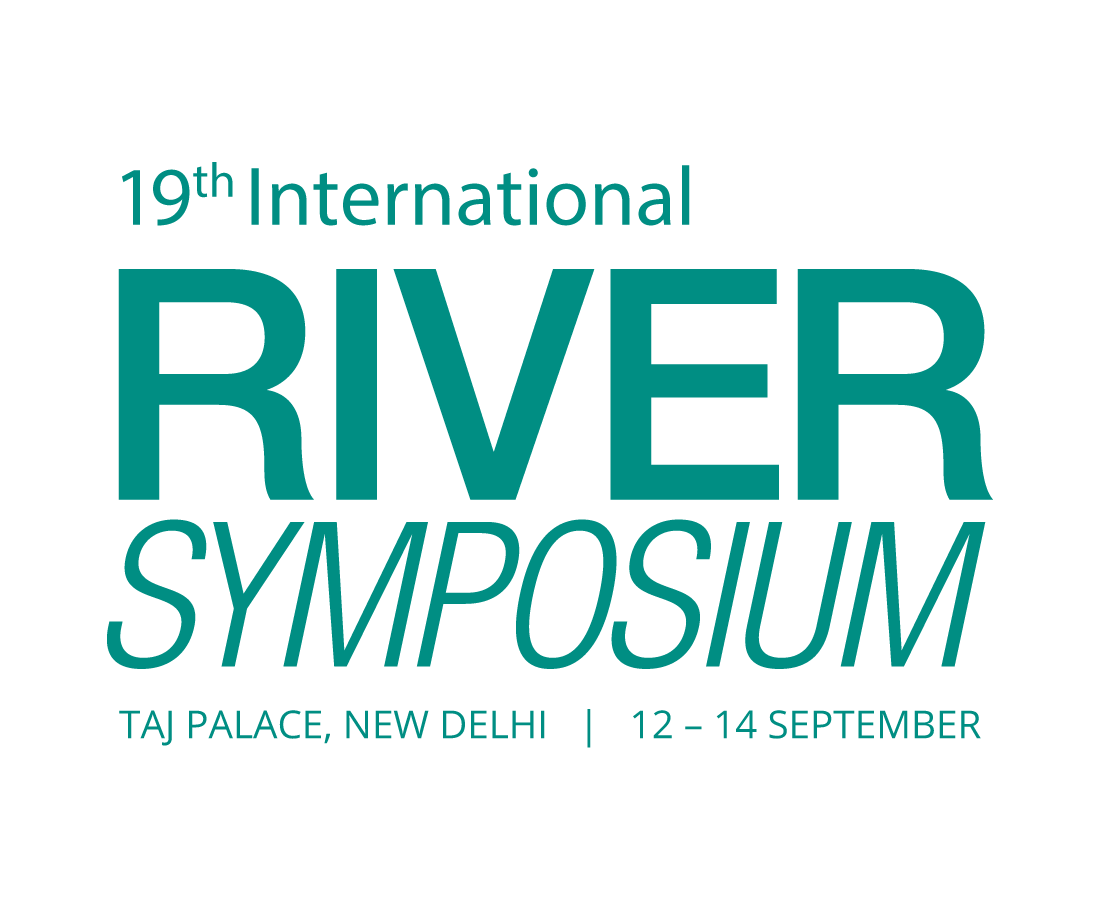 Managing water is a “wicked” collective action problem
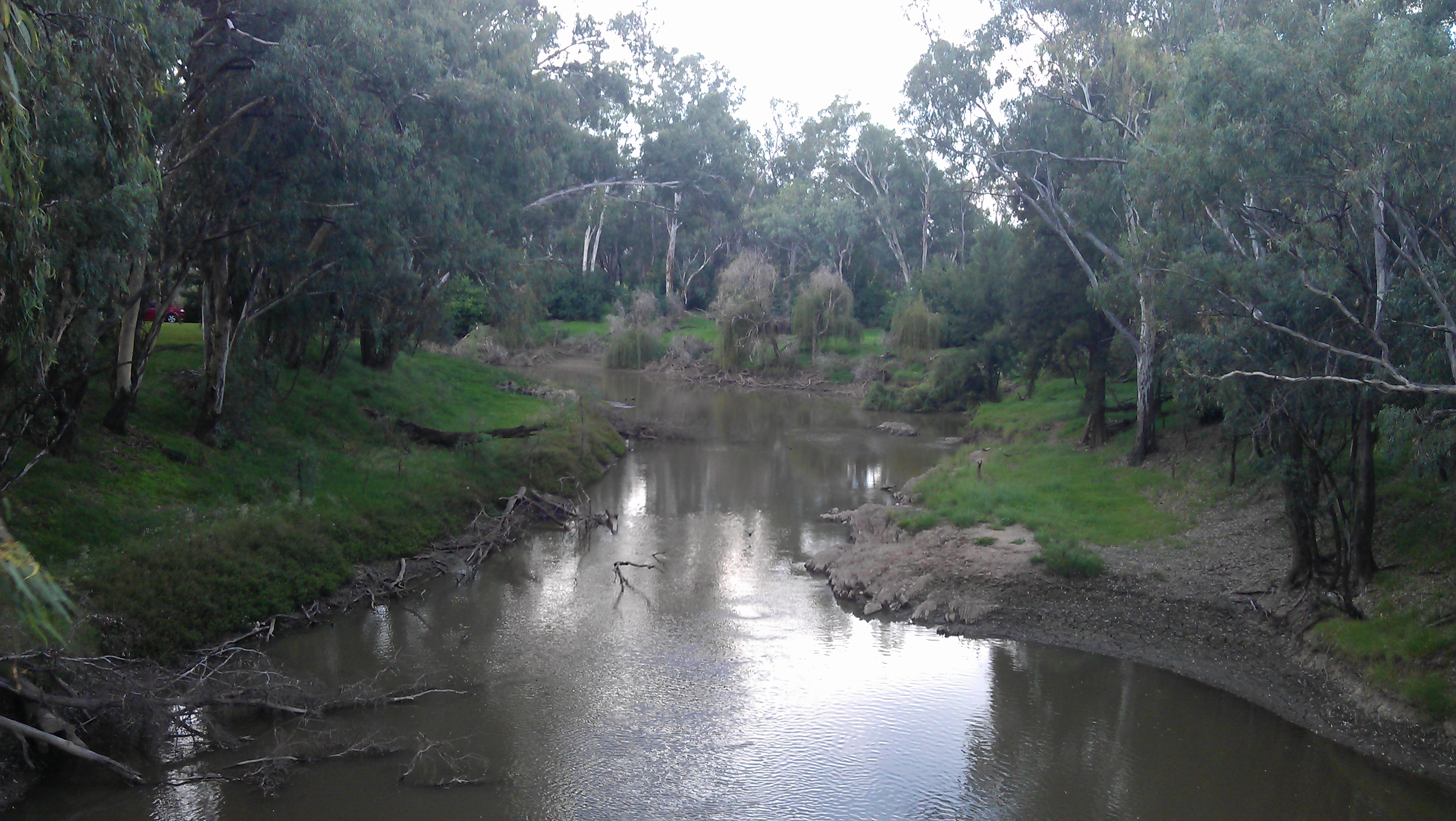 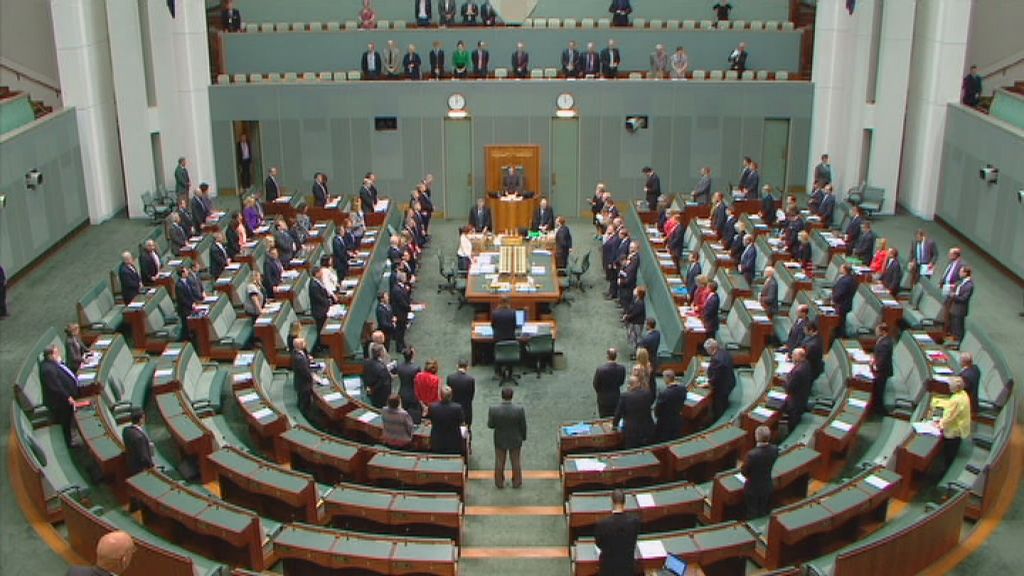 Shifting understanding of the problem

Multiple drivers of change, perspectives, values and objectives 

Complex social-ecological interactions 

High levels of uncertainty and ambiguity 

Ultimately no optimal, permanent solution
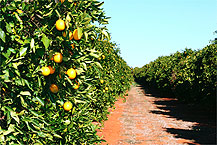 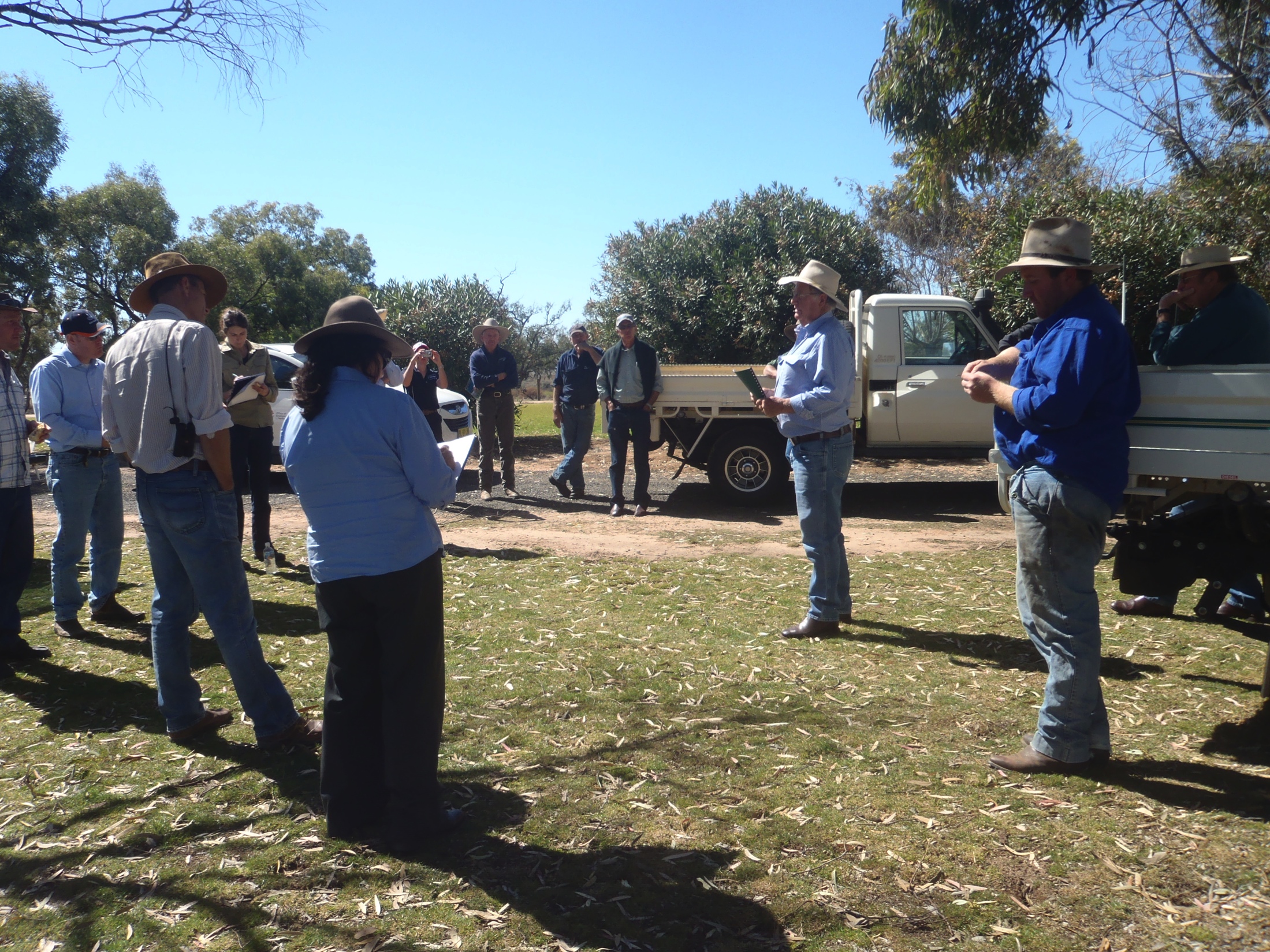 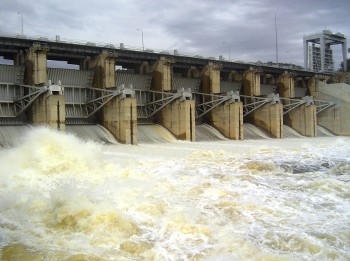 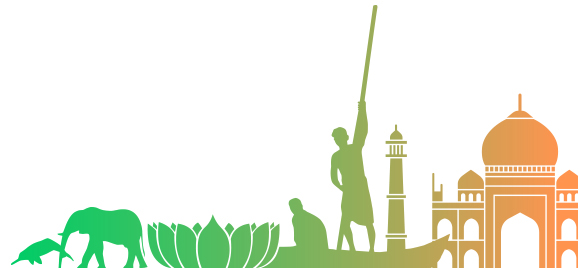 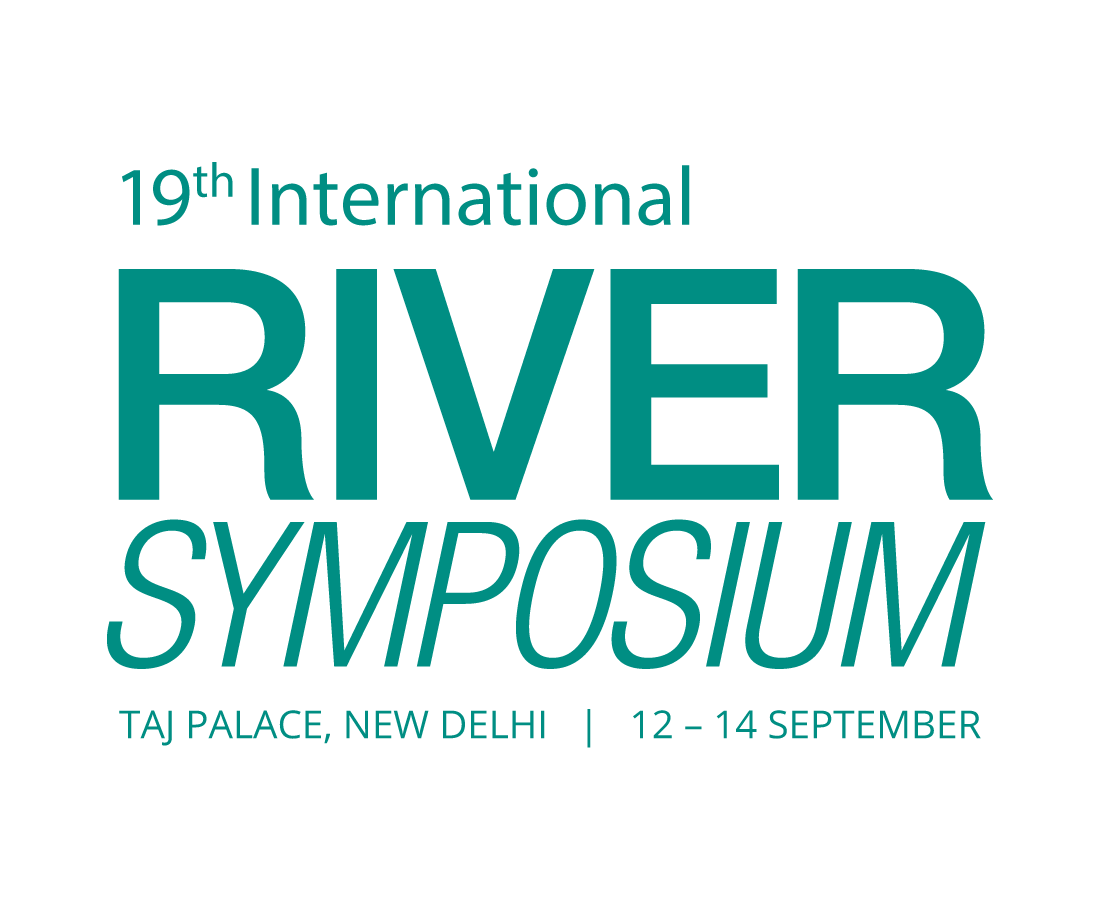 “Bones of contention” between stakeholders
Whether or not the Lachlan is over-used; the volume of water that should be set aside for the environment

How to prepare for future droughts

Whether changes in ecological condition are primarily due to human activities, or “natural” fluctuations in climate 

The accuracy of rural media reporting on the third-party impacts of water buy-backs
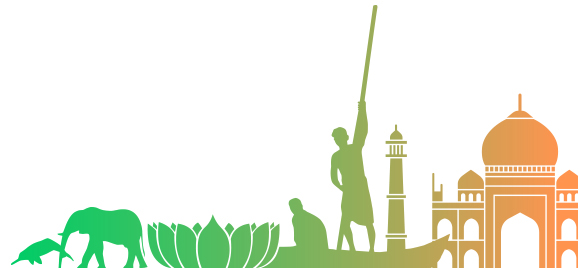 [Speaker Notes: Just to illustrate the “wickedness” of this situation, within the Lachlan catchment, water stakeholders have quite divergent understandings of the problem and perspectives about what should be done 


In a case where local knowledge and scientific knowledge are in conflict, landholders will question the credibility of the science, and scientists will dismiss landholders as “uninformed”]
Water was purchased as a feel-good political exercise, and we don’t have much faith in a lot of the environmental science that’s behind it. 
There’s a lot of argument with the science, and when they did the Sustainable Rivers Audit it was in the middle of the drought and they said the Lachlan was a disaster case because there was no fish. Well of course it was a bloody disaster, they took it in the middle of a drought! [Landholder, 2014]
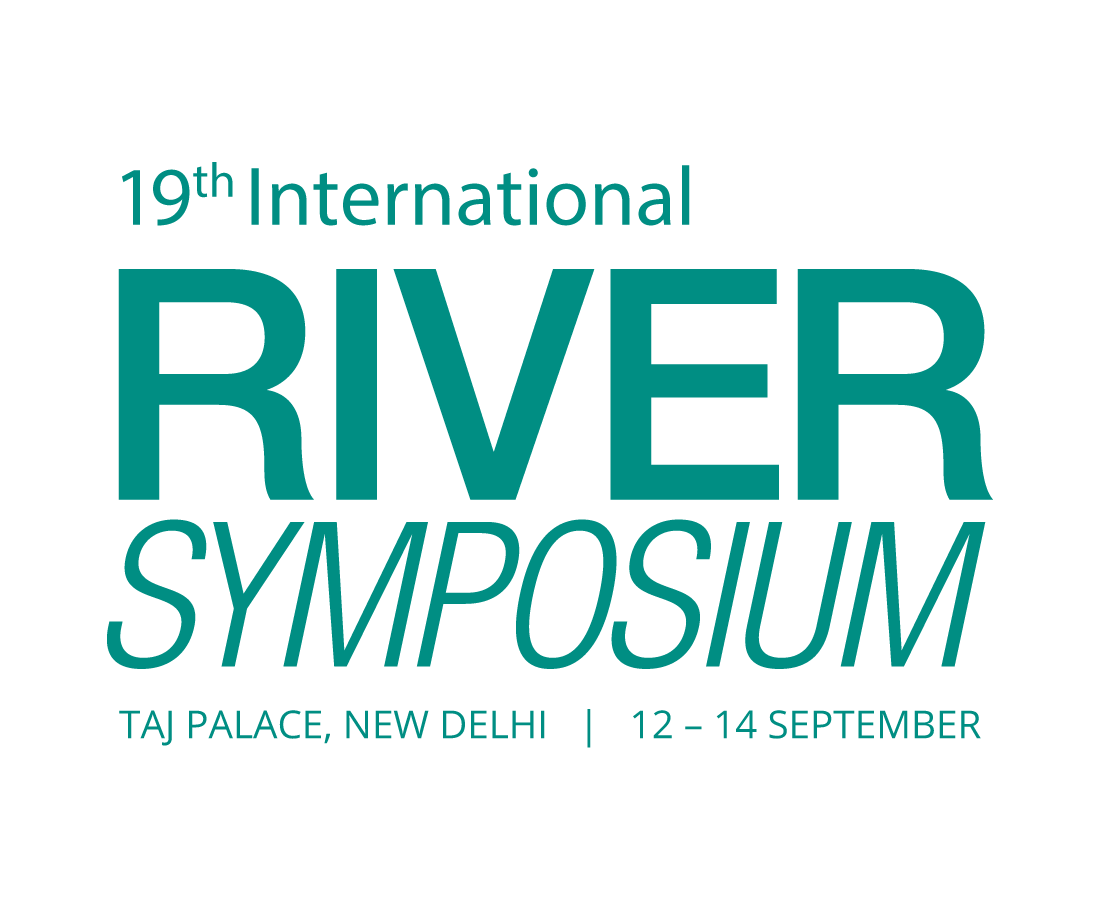 Collective Action Theory
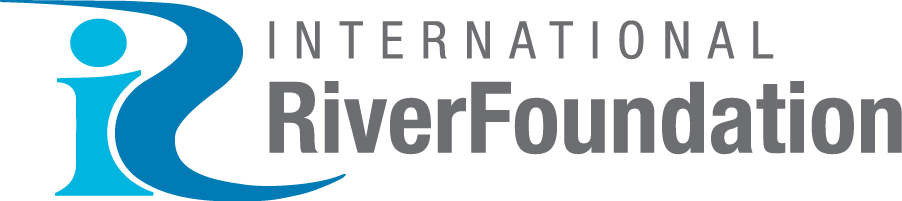 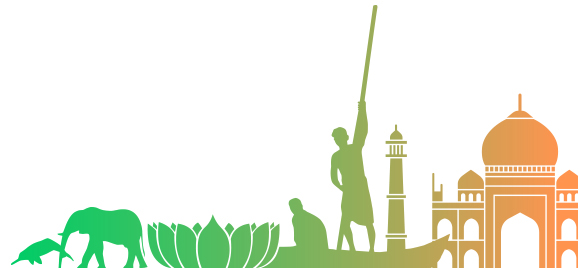 [Speaker Notes: Imposing external solutions erodes intrinsic motivation of local users to solve their own problems 



locals have often come up with solutions to the commons problem themselves.[40] For example, it was found that a commons in the Swiss Alps has been run by a collective of farmers there to their mutual and individual benefit since 1517, in spite of the farmers also having access to their own farmland. In general, it is in the users of a commons interests to keep the common running and complex social schemes are often invented by the users for maintaining them at optimum efficiency.[3][4]]
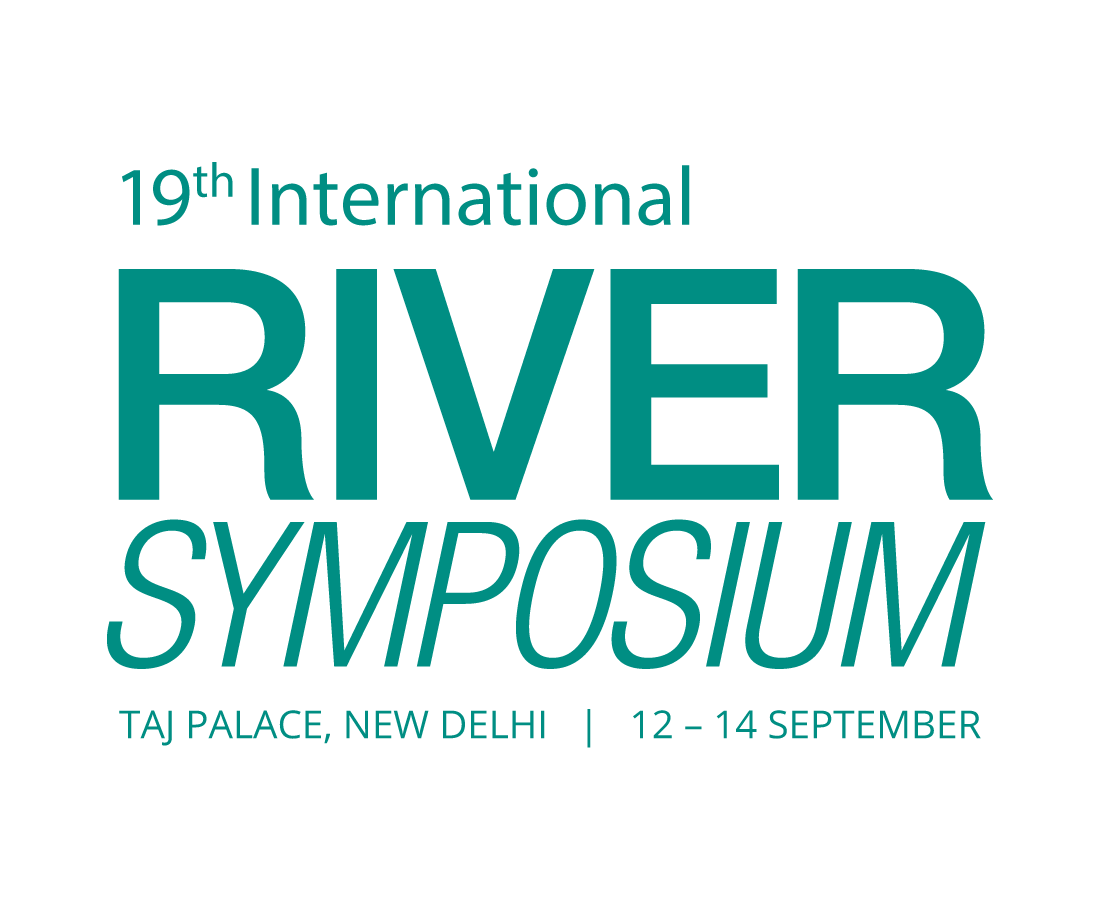 Principles of Adaptive Governance
Iterative learning 
Generating, processing and applying knowledge through adaptive management 
 
Flexibility – Stability
 Willingness and capacity to adjust to changing conditions and new information, balanced with stability
  
Connectivity
Connections and networks across sectors and scales for mobilisation, cooperation and collaboration

Subsidiarity 
Implementation of policies and provisions at lowest or most suitable level 

(adapted from Clarvis et al. 2014)
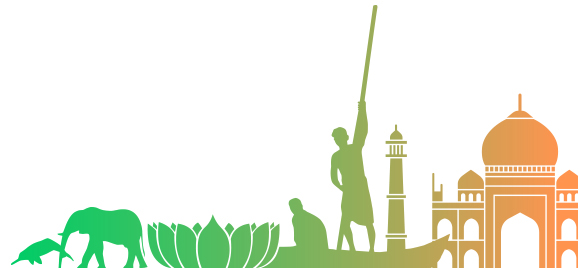 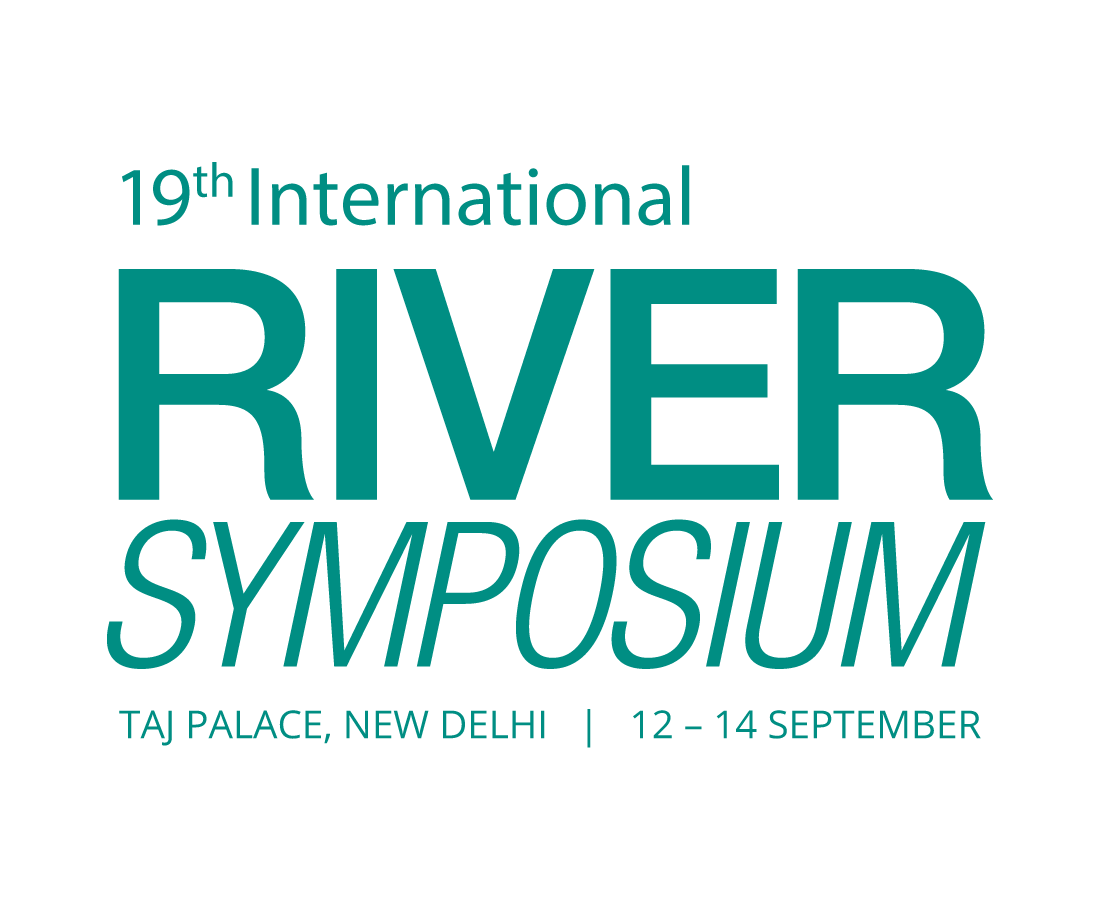 Social learning
Convergence of goals and knowledge. Trusting and respectful relationships. Agreement on concerted action. 

Co-creation of knowledge, group framing of problems and solutions.  

Mutual understanding of issues, shared actions, change in behaviours and norms.  

(Blackmore, 2007)
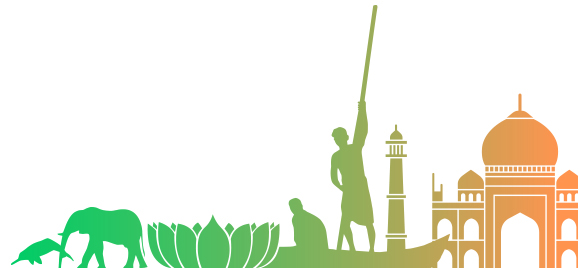 [Speaker Notes: Start with your thesis statement/ argument upfront 

Never use less than 24 point font. If you use smaller font, people will not be able to see your information and you will have too much information on the slide.
Use bullet points. PowerPoint slides do not need full sentences, and should never have a paragraph full of information.
Use images effectively. You should have as little text as possible on the slide. One way to accomplish this is to have images on each slide, accompanied by a small amount of text.
Never put your presentation on the slides and read from the slides.
Do not have too many slides. Definitely do not have more than one slide per minute of presentation.



If you are giving a 15-minute presentation, by the 6th minute, you need to be discussing your data or case study.



Introduction/Overview/Hook
Theoretical Framework/Research Question
Methodology/Case Selection
Background/Literature Review
Discussion of Data/Results
Analysis
Conclusion]
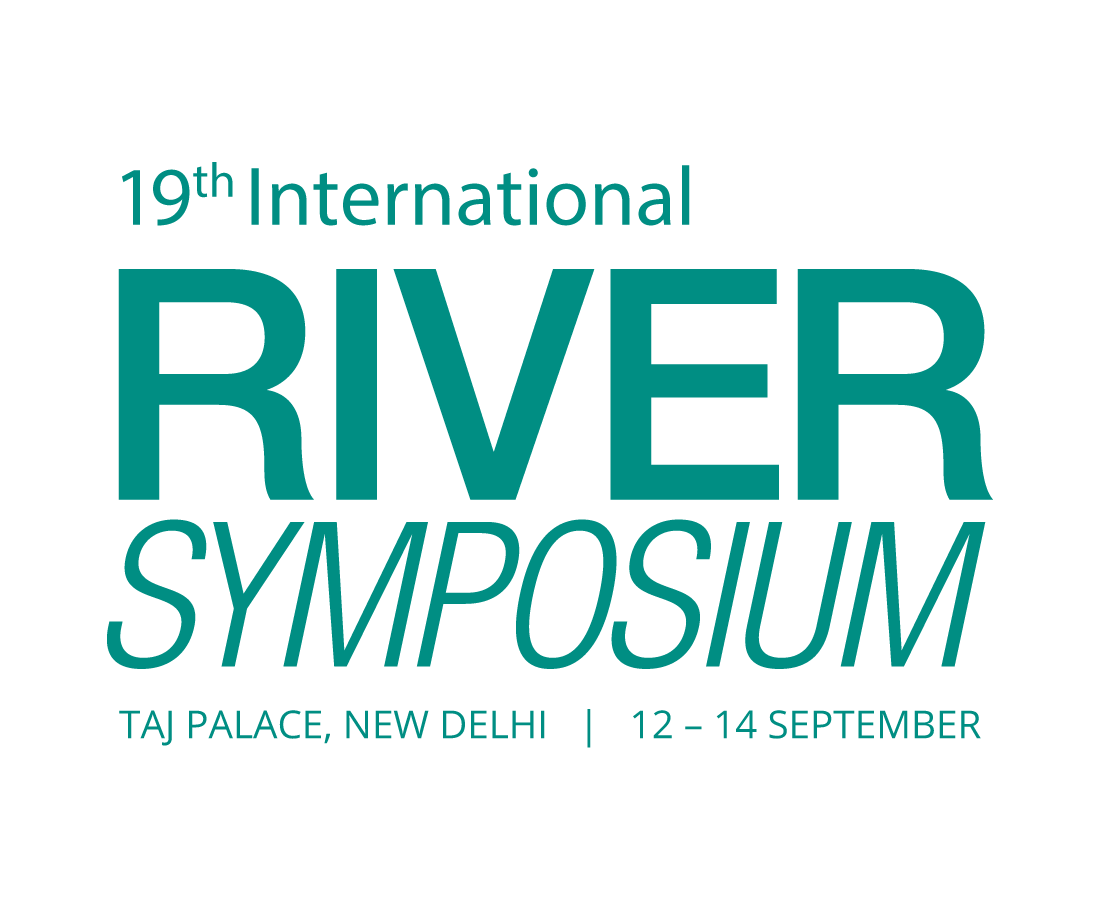 Rising environmental concern – 1990s
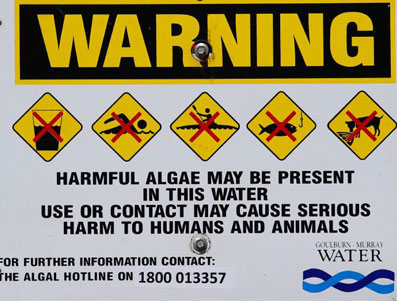 1992 – Rivers showing signs of ecological stress; blue-green algal blooms in Murray-Darling 

1992  - National Strategy for Ecologically Sustainable Development 

1994 – COAG agreement on water reforms 

1995 – Cap on surface water extractions introduced by the Basin Ministerial Council
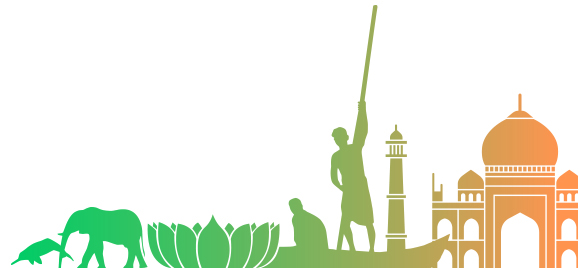 [Speaker Notes: Start with your thesis statement/ argument upfront 

Never use less than 24 point font. If you use smaller font, people will not be able to see your information and you will have too much information on the slide.
Use bullet points. PowerPoint slides do not need full sentences, and should never have a paragraph full of information.
Use images effectively. You should have as little text as possible on the slide. One way to accomplish this is to have images on each slide, accompanied by a small amount of text.
Never put your presentation on the slides and read from the slides.
Do not have too many slides. Definitely do not have more than one slide per minute of presentation.



If you are giving a 15-minute presentation, by the 6th minute, you need to be discussing your data or case study.



Introduction/Overview/Hook
Theoretical Framework/Research Question
Methodology/Case Selection
Background/Literature Review
Discussion of Data/Results
Analysis
Conclusion]
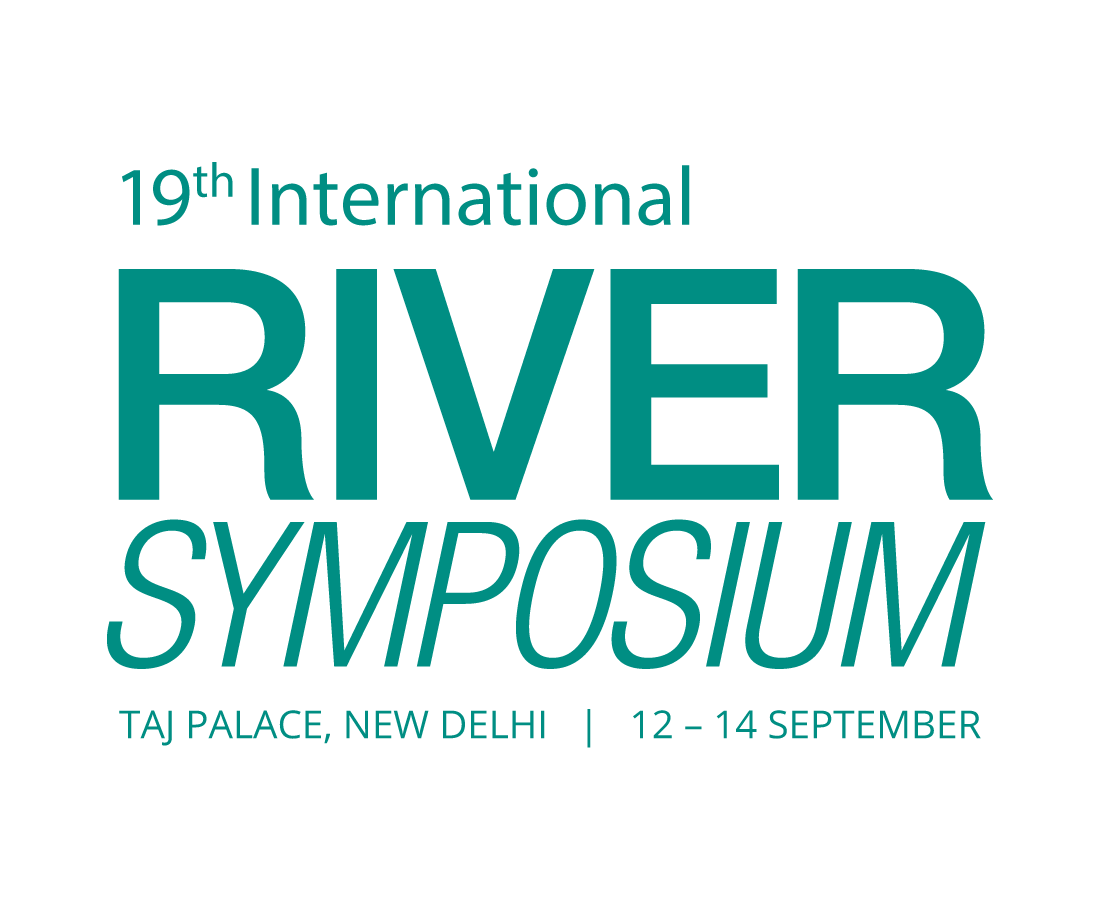 Increasing role of the Commonwealth 2000s
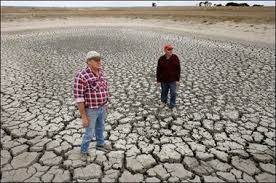 Millennium Drought worsens 

2000-2004 – Stakeholder committees develop water sharing plans in New South Wales, including rules-based environmental water  

2004 – National Water Initiative

2007 – Water Act (Commonwealth) 

2007-2011 – Water buy-backs
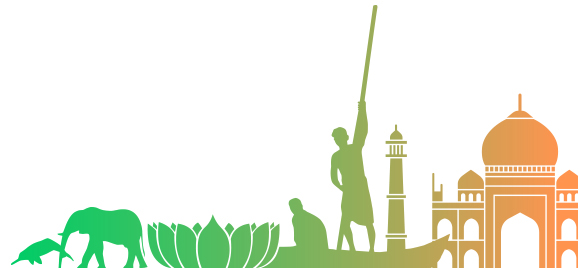 [Speaker Notes: Start with your thesis statement/ argument upfront 

Never use less than 24 point font. If you use smaller font, people will not be able to see your information and you will have too much information on the slide.
Use bullet points. PowerPoint slides do not need full sentences, and should never have a paragraph full of information.
Use images effectively. You should have as little text as possible on the slide. One way to accomplish this is to have images on each slide, accompanied by a small amount of text.
Never put your presentation on the slides and read from the slides.
Do not have too many slides. Definitely do not have more than one slide per minute of presentation.



If you are giving a 15-minute presentation, by the 6th minute, you need to be discussing your data or case study.



Introduction/Overview/Hook
Theoretical Framework/Research Question
Methodology/Case Selection
Background/Literature Review
Discussion of Data/Results
Analysis
Conclusion]
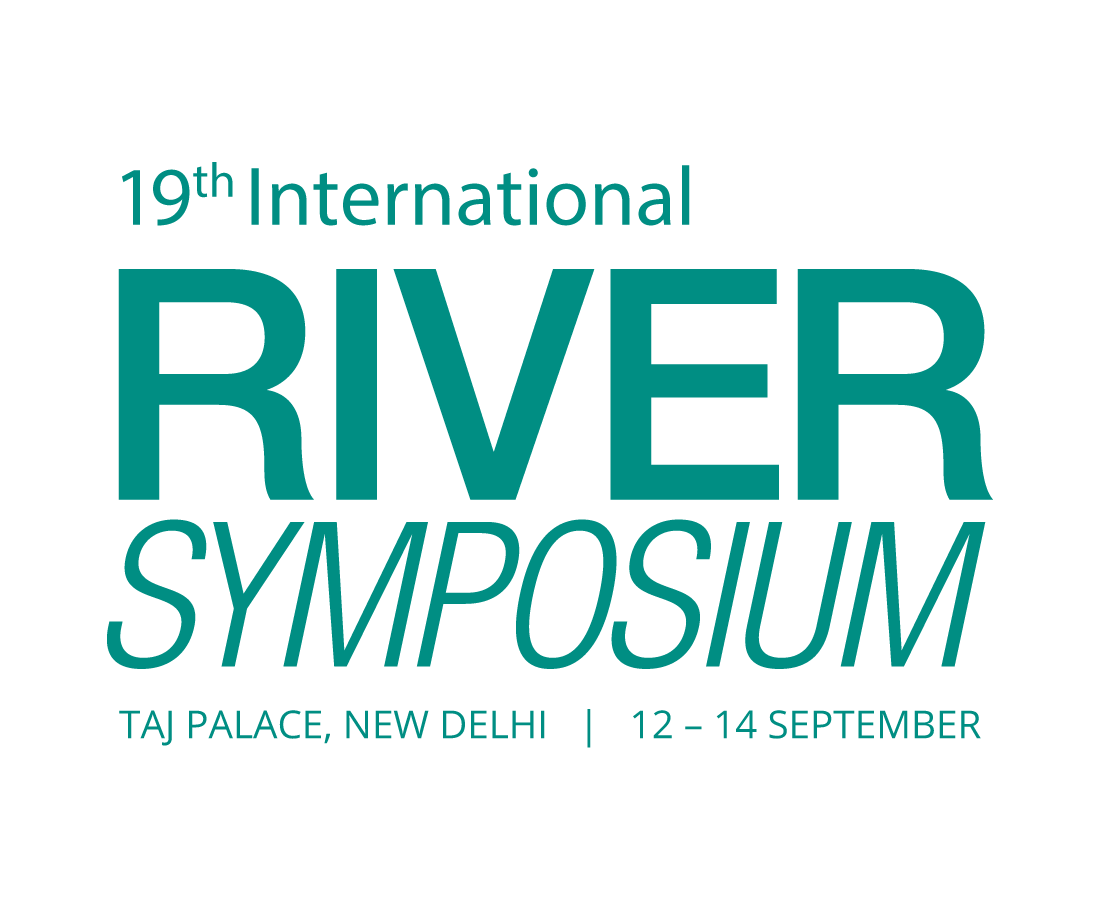 Timeline of key events – Basin Plan
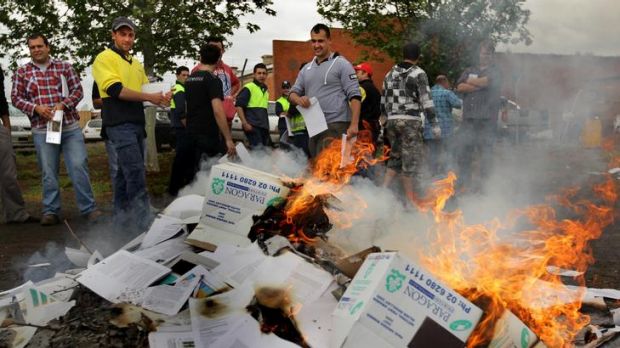 2010 – Drought breaks; flooding rains 

2010 – Guide to the Basin Plan

2012 – Watered down version of the Plan becomes law 

2019 – Sustainable Diversion Limits
In the Murray-Darling Basin Plan what do we find? Bugger-all consultation when it first emerged, that big row in Griffith… Yeah, it was a huge row! It should never have been called consultation, because it wasn’t consultation, it was a one-way message. [Regional interview respondent, 2014]
[Speaker Notes: Start with your thesis statement/ argument upfront 

Never use less than 24 point font. If you use smaller font, people will not be able to see your information and you will have too much information on the slide.
Use bullet points. PowerPoint slides do not need full sentences, and should never have a paragraph full of information.
Use images effectively. You should have as little text as possible on the slide. One way to accomplish this is to have images on each slide, accompanied by a small amount of text.
Never put your presentation on the slides and read from the slides.
Do not have too many slides. Definitely do not have more than one slide per minute of presentation.



If you are giving a 15-minute presentation, by the 6th minute, you need to be discussing your data or case study.



Introduction/Overview/Hook
Theoretical Framework/Research Question
Methodology/Case Selection
Background/Literature Review
Discussion of Data/Results
Analysis
Conclusion]
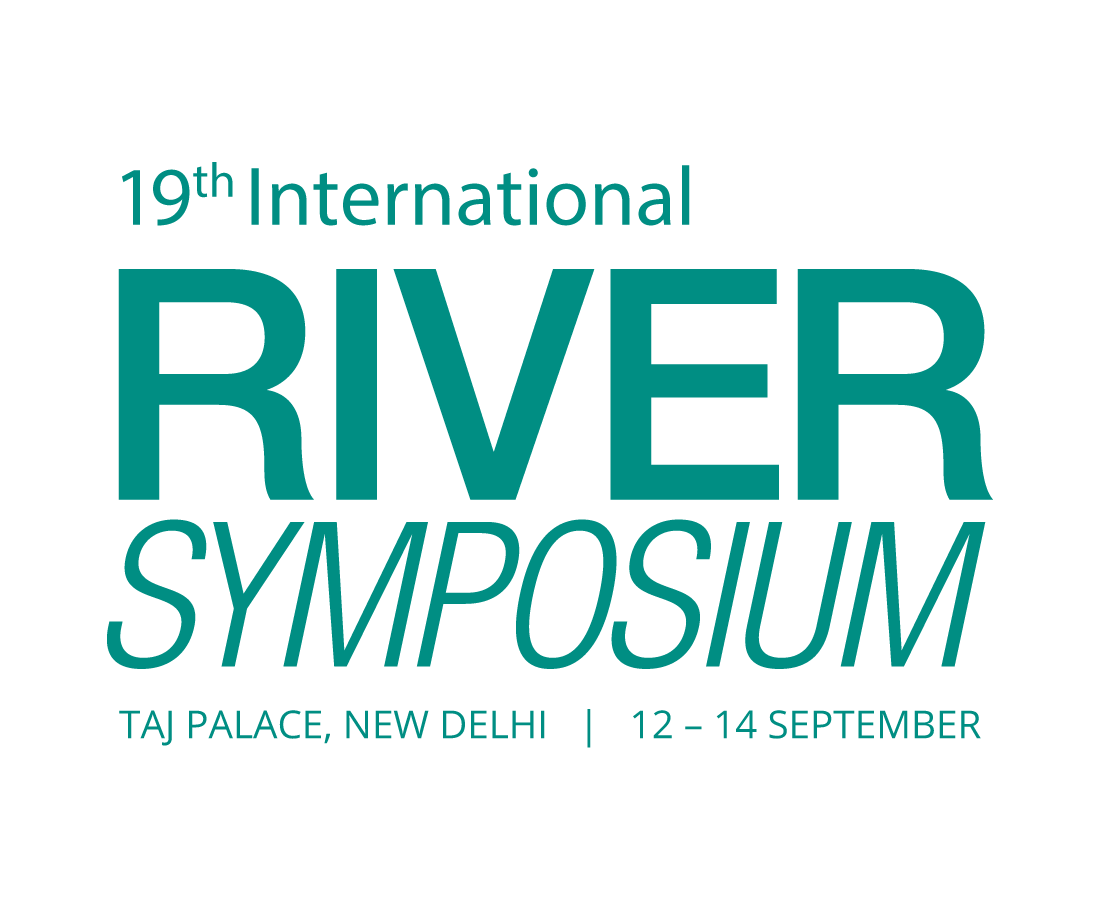 Key events in the Lachlan catchment
The environmental water advisory group (EWAG) is a bridging group for stakeholders 

2009 – Seven small scale e-watering events for waterbirds, veg. and frogs

2010 – Widespread natural flooding as Millennium Drought breaks 

2011 – Two medium scale e-watering events 

2013 – Large-scale overbank flow to improve resilience in the lower Lachlan wetland systems
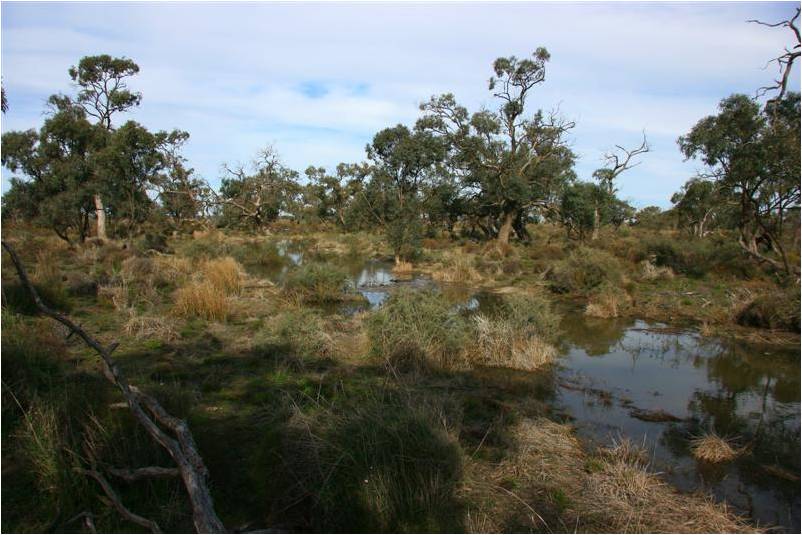 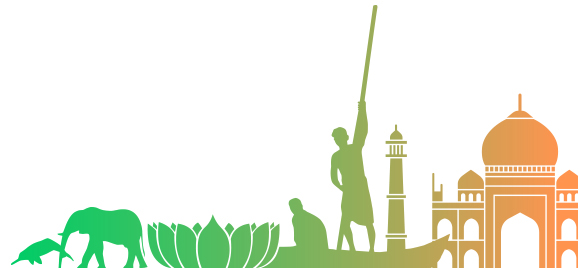 Lower Lachlan wetlands with environmental water, 2013
[Speaker Notes: Start with your thesis statement/ argument upfront 

Never use less than 24 point font. If you use smaller font, people will not be able to see your information and you will have too much information on the slide.
Use bullet points. PowerPoint slides do not need full sentences, and should never have a paragraph full of information.
Use images effectively. You should have as little text as possible on the slide. One way to accomplish this is to have images on each slide, accompanied by a small amount of text.
Never put your presentation on the slides and read from the slides.
Do not have too many slides. Definitely do not have more than one slide per minute of presentation.



If you are giving a 15-minute presentation, by the 6th minute, you need to be discussing your data or case study.



Introduction/Overview/Hook
Theoretical Framework/Research Question
Methodology/Case Selection
Background/Literature Review
Discussion of Data/Results
Analysis
Conclusion]
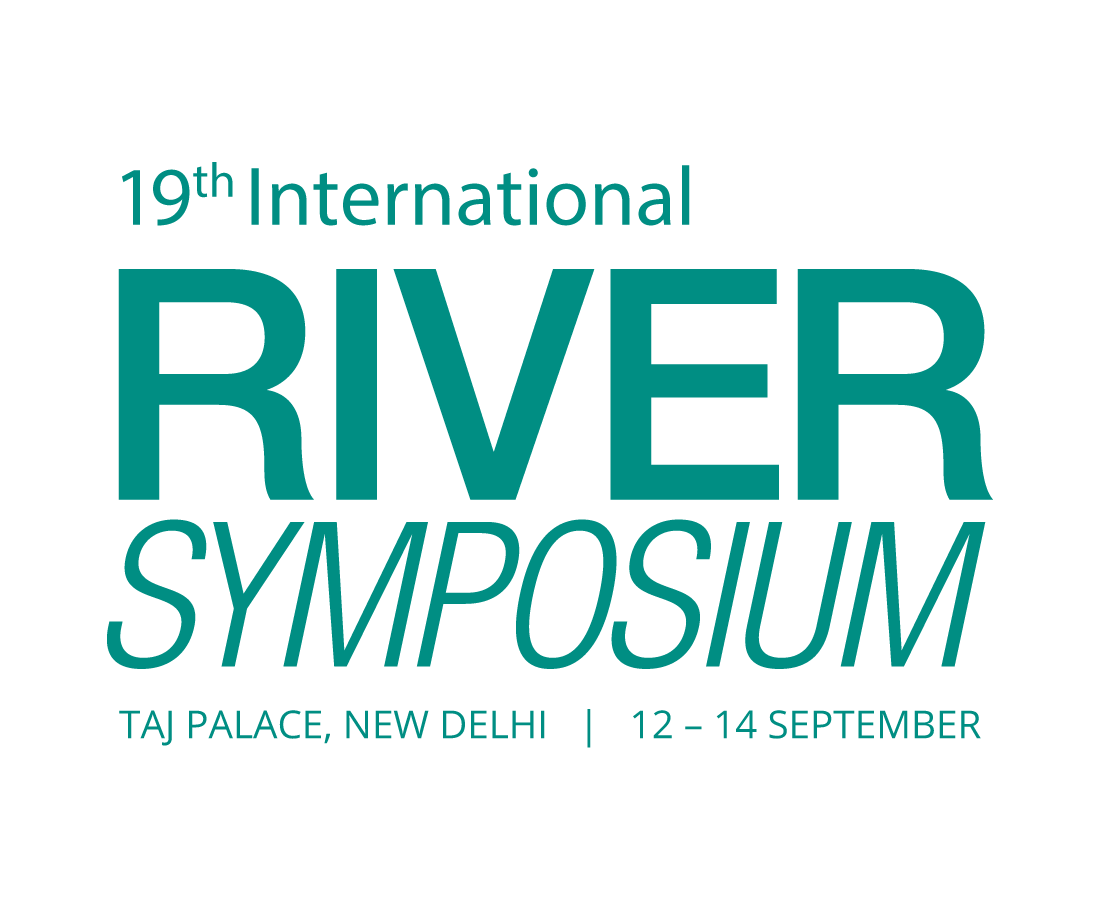 Factors enabling learning and adapting
Regimes: nested, polycentric  governance regimes; culture of learning; more or less local autonomy?
Relationships: TRUST; networks; social platforms and bridging groups;  long-term involvement of key individuals
Regime
Relationships
Rules
Rhetoric
Routines
Routines: Institutionalise adaptive management; long-term funding for monitoring and evaluation; local and scientific knowledge
Rules: tradeable property rights for water; planning and regulation; environmental water entitlements
Rhetoric: Political recognition of problems and solutions in water policy
Adaptive management: emphasis on planning, monitoring and accountability
Percentage of documents where the search term is present (%)
[Speaker Notes: Interview findings suggested that learning was the most important factor for being adaptive. 

This is not well reflected in policy – there’s much more emphasis on planning and monitoring, than learning and evaluation. 

Most of the references to adaptive management were vague, with no definition of what it is, or how to do it. Only a few documents, including the Basin Plan, had a clear definition of adaptive management in it’s more active form.]
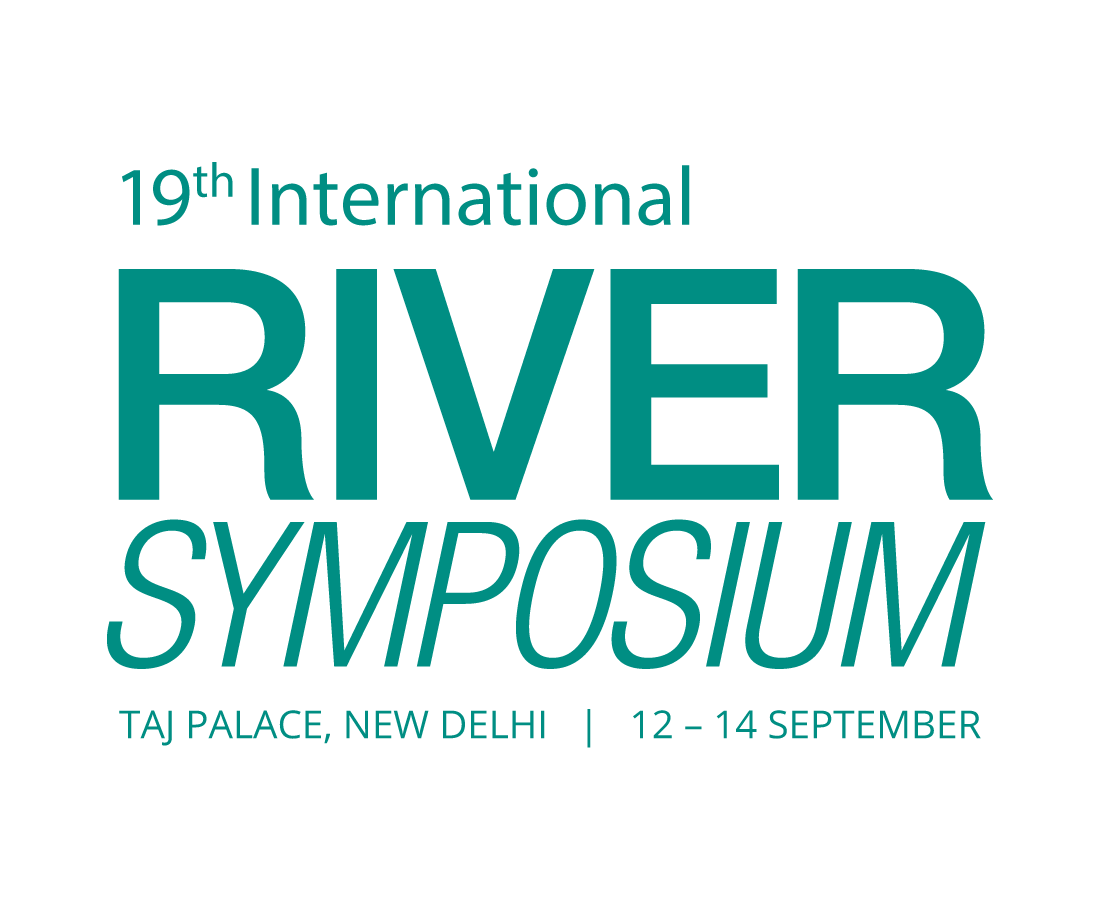 Subsidiarity is contested
The local communities and local people on the ground don’t have a big role in determining how we use [environmental] water. So, that’s the truth. We determine how to use water. We draw on the expertise of the States, and the local groups [Commonwealth government respondent, 2014]
I think, ‘ah bugger them’ [the Commonwealth] because there’s a bit of good will, but then you turn around and they’re gone again. [Landholder, 2014]
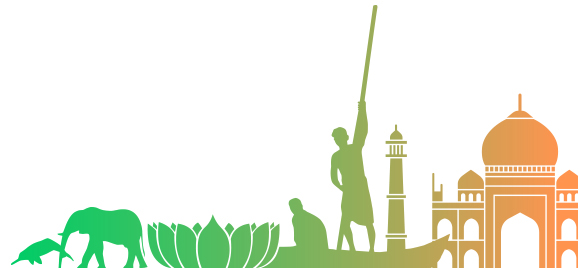 [Speaker Notes: Local and regional stakeholders do not have the knowledge to make the “right” decision and cannot look beyond local interests to the Basin scale]
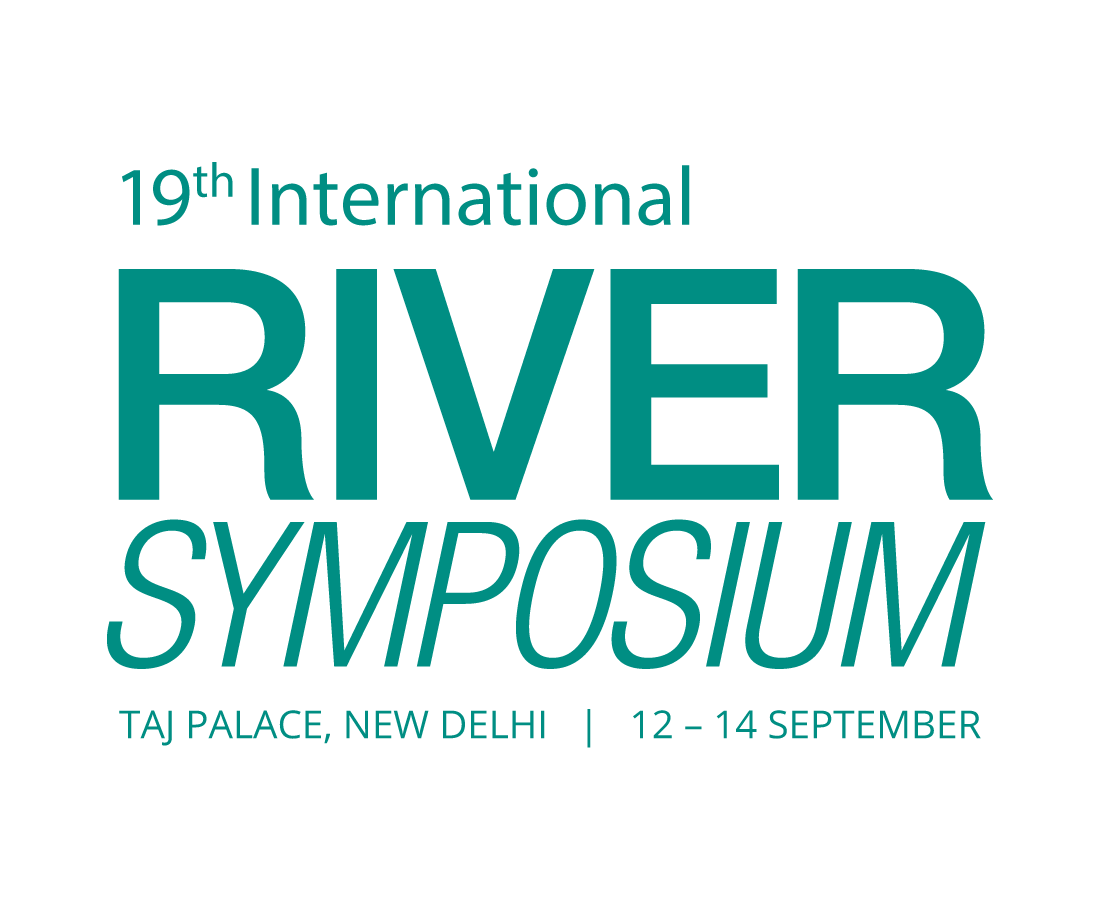 Centralised control stifles local innovations
Certainly part of it is just the Commonwealth Environmental Water Office’s high handedness. They’ve just gone out to the [catchment] and said they’re doing it wrong…

You’ve got people from the Commonwealth coming in and actually being quite maladaptive because what they’ve said to the [catchment] is, ‘you’re not doing it like other people, so you’re not doing it properly’. What they’re trying to do is get a standard approach. Whereas… these river valleys are all different, so they might actually take a little bit of time to learn how it operates. [Environmental water manager, 2014]
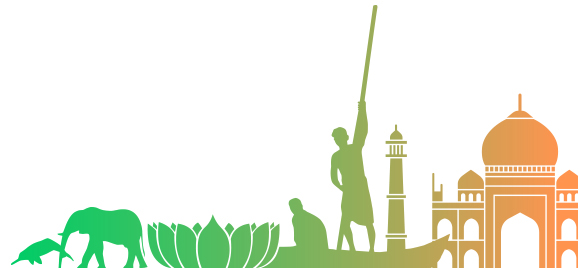 [Speaker Notes: Bureaucratic, risk averse, unwilling to relinquish control 

Commonwealth interview participants maintained that they needed to retain tight control to be able to make the necessary trade-offs at the Basin scale and remain accountable for the significant public investment in environmental water.]
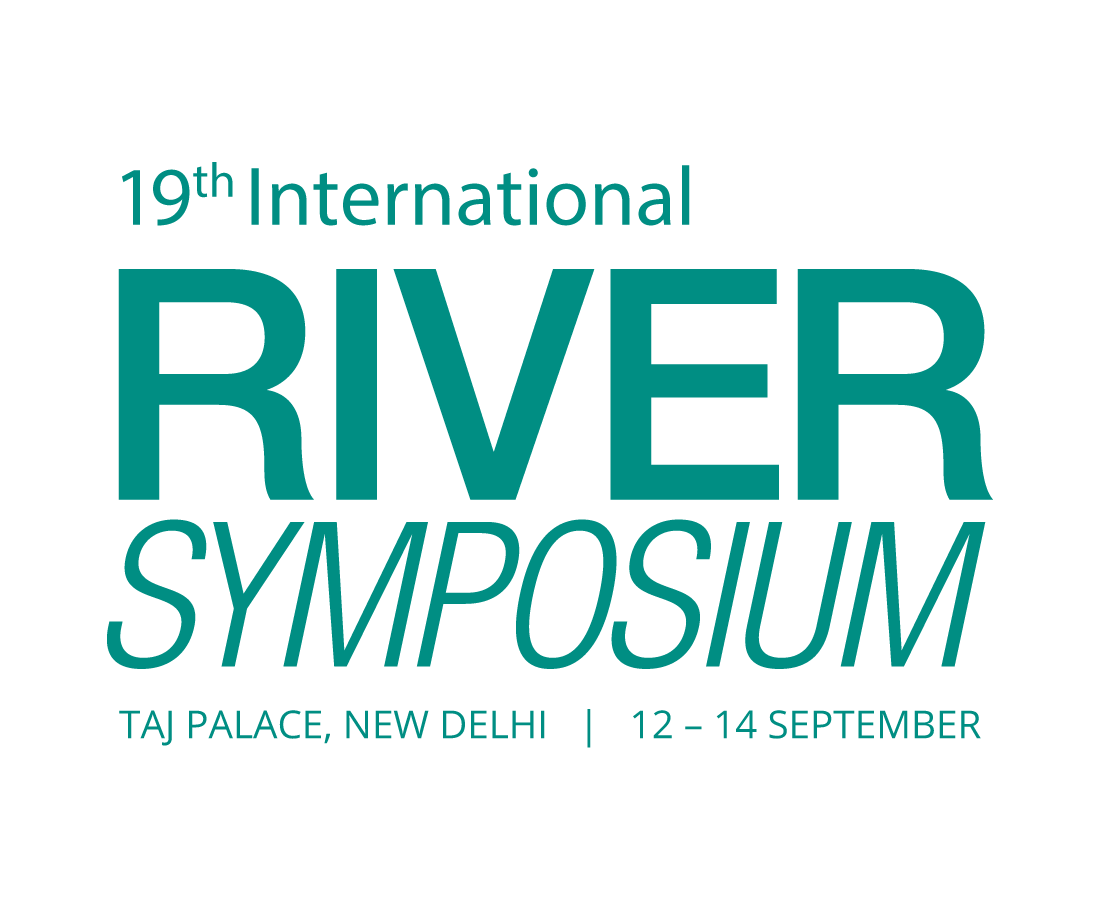 Lessons about learning
Transformative learning occurred following ‘crisis’ during the Millennium Drought, which created political impetus for water reforms  

Stakeholders construct knowledge in ways that reinforces their identity. Our innate ability to learn and adapt is bounded by our worldview, culture and the web of social interactions in which we are embedded

Stakeholders with divergent knowledge can act collectively if there is high-level political support, and platforms for sustained social interaction, relationship building and conflict resolution, such as the EWAG

Regimes, rules, relationships, routines and rhetoric were key factors influencing learning in this case study
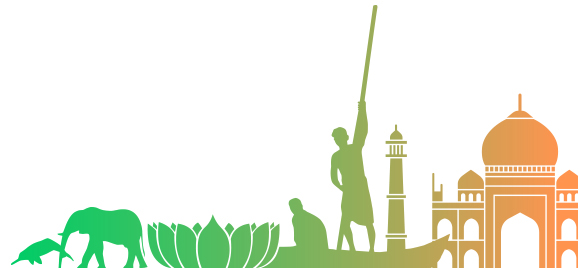 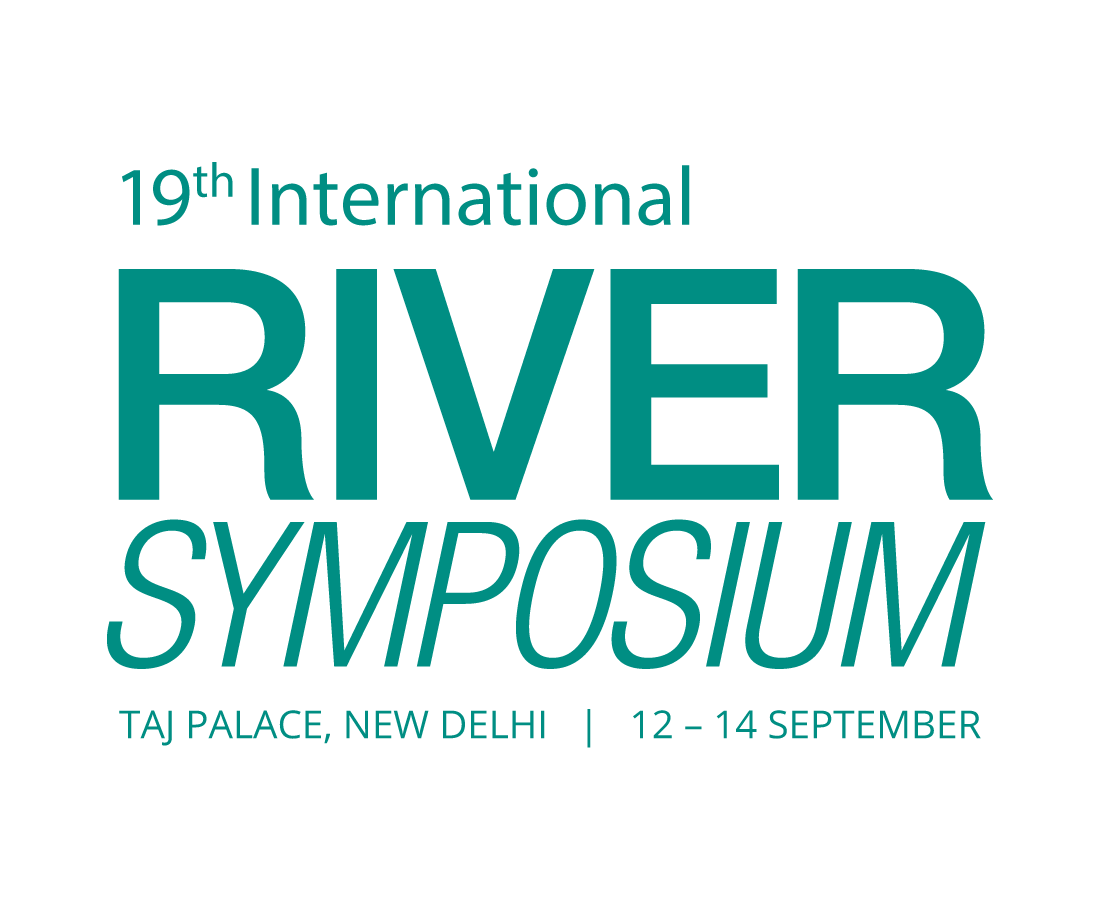 Lessons about learning
Heavily top-down and standardized approaches to environmental water management stifle local innovations and adaptations

Social learning is restricted when people are not included in the process (e.g. the Guide) and their identity is threatened 

Local and regional stakeholders exert influence through their local knowledge and networks; however, some expressed cynicism about the increasing centralization of water management and erosion of local autonomy

There is a cultural change needed in government agencies to move beyond risk avoidance and standardization to a more contextual and adaptive approach to environmental water management
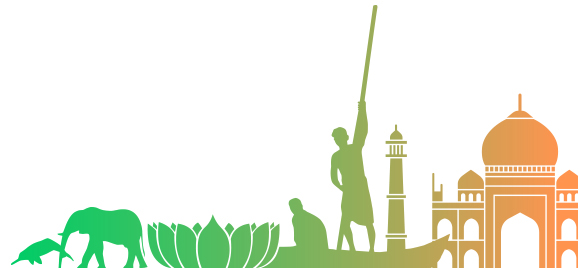 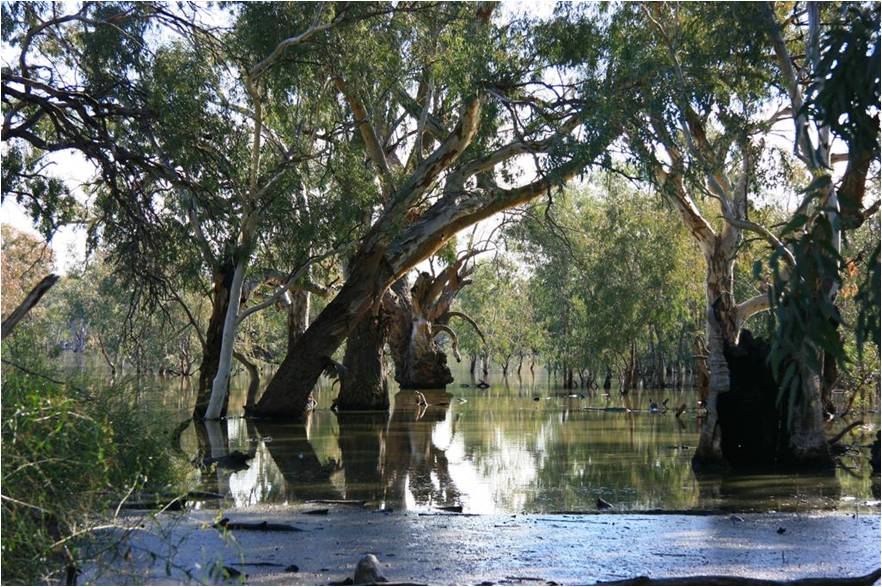 Acknowledgements
Supervision from Dr. Catherine Allan and Prof. Max Finlayson
Interview participants who donated their time and energy
Scholarship funding from the CSU Faculty of Science
Support from the Central Tablelands LLS
The scientists came in as critical scientists and people have rushed out and made these snap decisions because they take a snapshot view. So scientists have a very in depth knowledge of a narrow subject range. But we have a very broad knowledge, but a very shallow depth in the knowledge. So we don’t know the life cycle of every duck and bird and that sort of stuff, but the thing is I think we’ve got a broader vision where we can sort of tie all these different things together. [Ag2]
Great Cumbungi Swamp – first rise 2013
Lower Lachlan wetlands - 2013
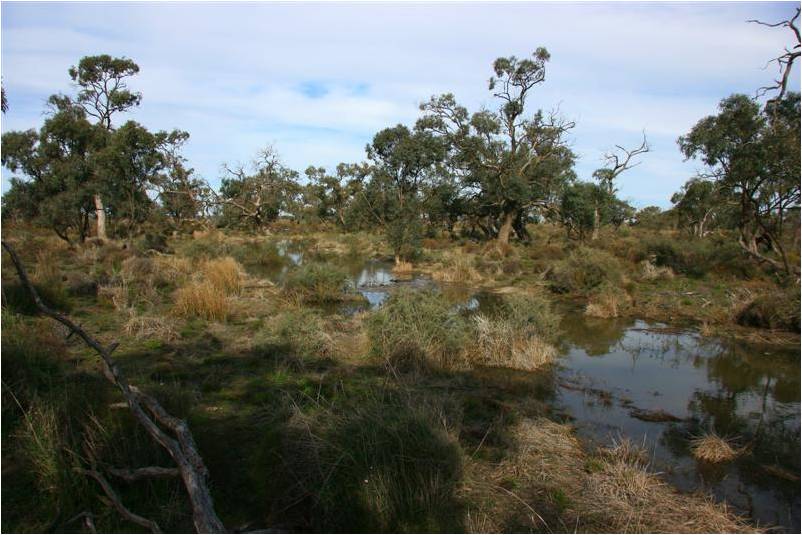 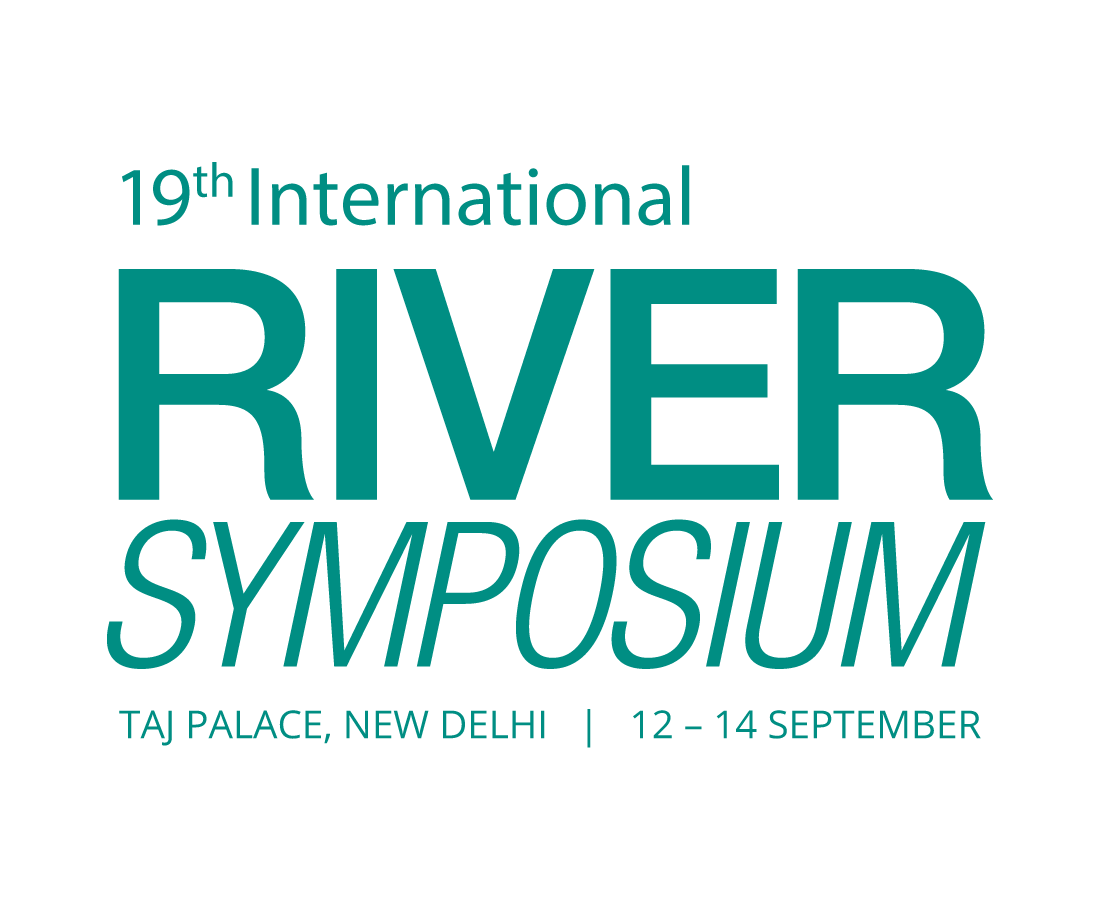 Results – Water policy promotes efficiency, optimisation and sustainability, more than “adaptability”
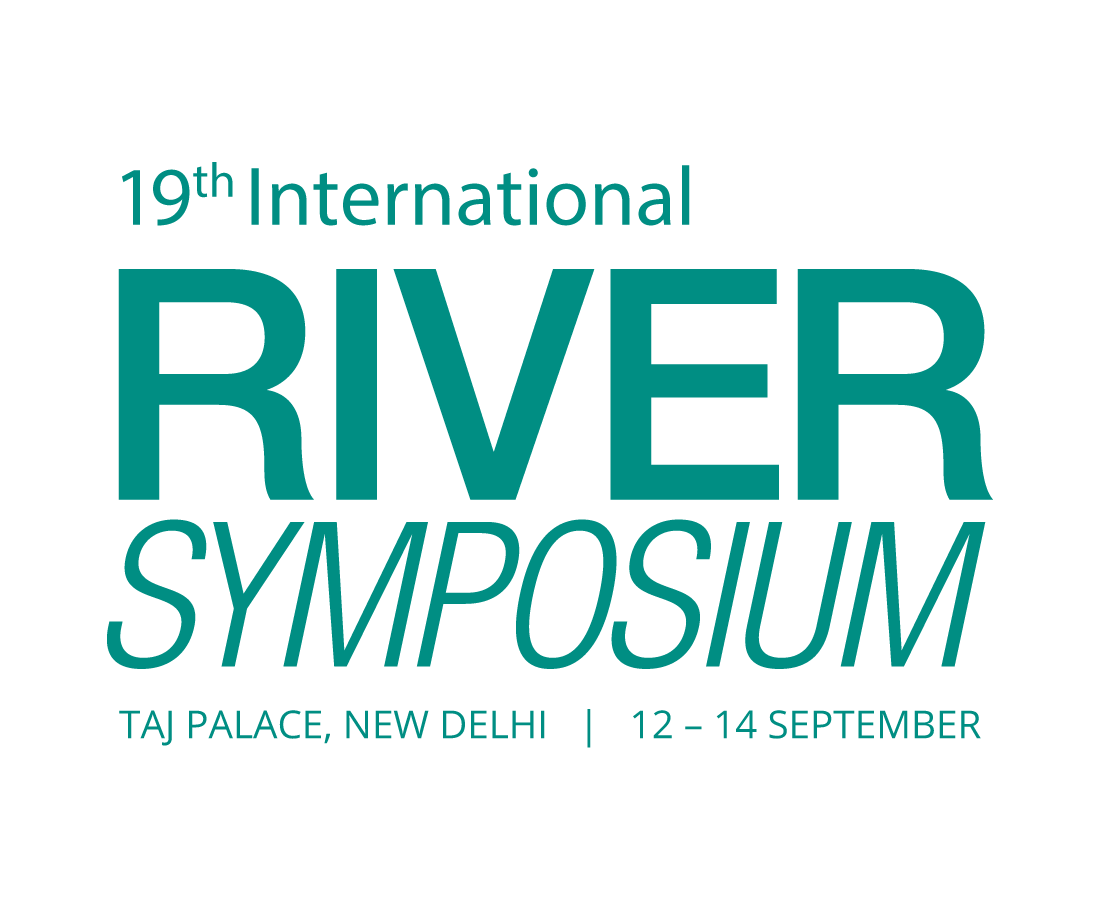 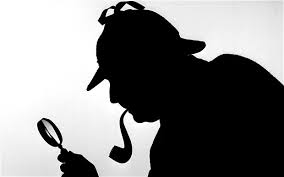 Content analysis of Commonwealth, State and catchment water policies
190 documents sourced from government agencies:

National Department of Environment

State water management agency   

Catchment management agency
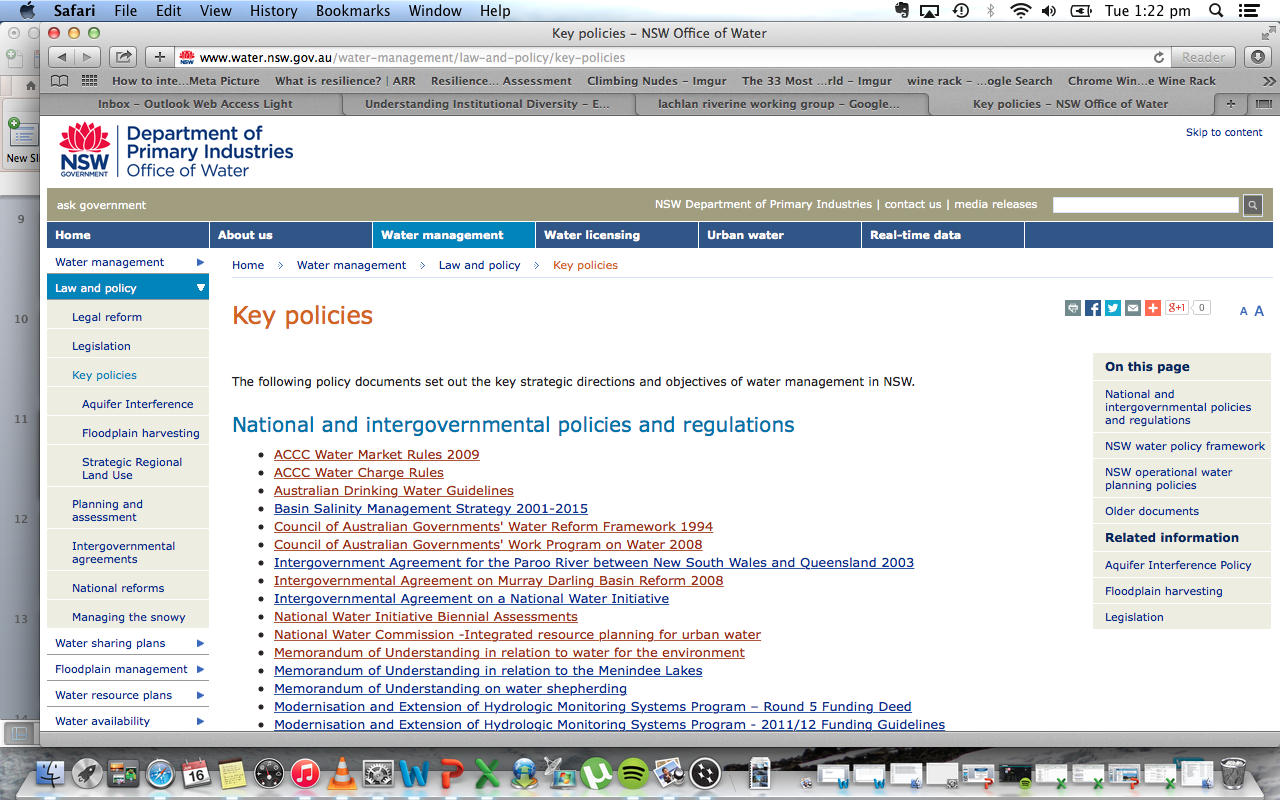 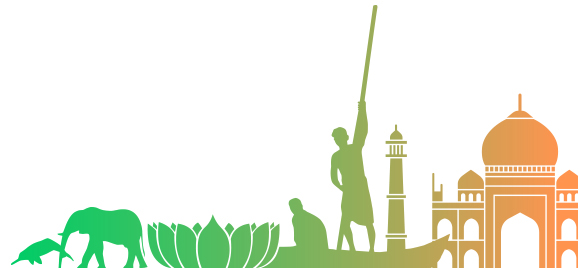 Low level of climate change policy integration across the water documents
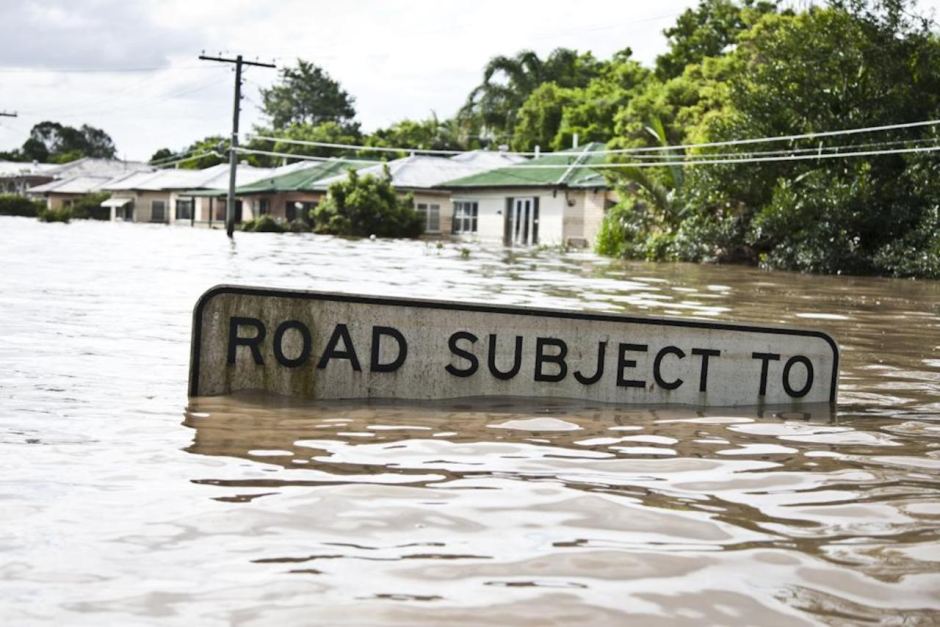 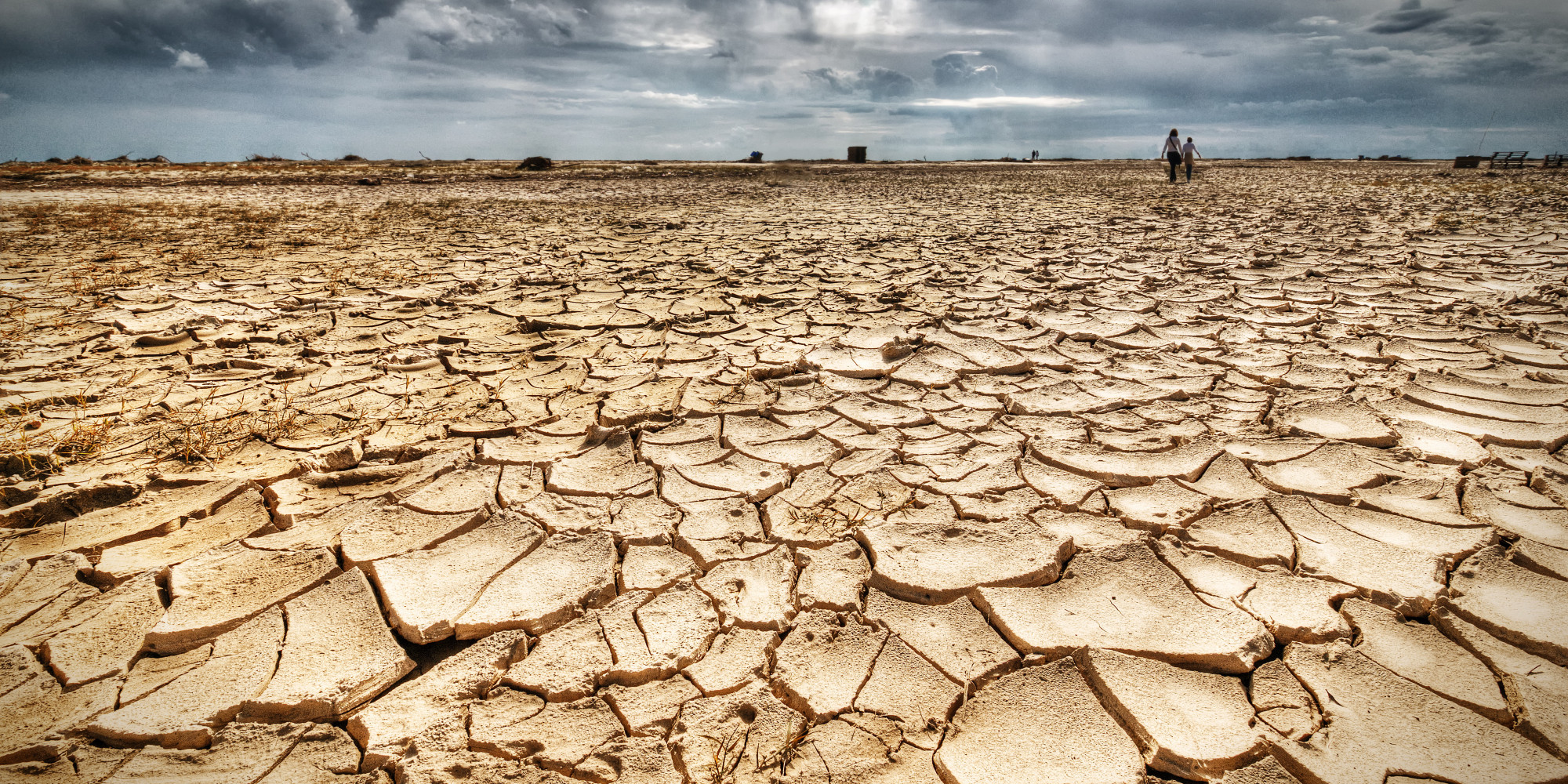 [Speaker Notes: Actually only 16% of the documents mentioned climate change or global warming directly. 

Droughts and floods are more frequently discussed, but there’s not a strong political signal that droughts and floods are becoming more frequent and severe under climate change.]
(Less overt) climate change adaptation in Australian water policy
Australia is a global leader at dealing with climate variability in a legal context through the National Water Initiative:
Time-bound review periods 
Sharing of risk between multiple actors 
Tiered water rights represent a share of the available water
Legal rights for the environment 
Water trading facilitates adaptation of water-dependent industries
[Speaker Notes: Although references to climate change adaptation are not common in the documents, Australia is a world-leader in terms of coping with climate variability. 

The question I’ll be asking in my thesis is - is this incremental adapting or reactive adapting through planning cycles – is this enough to cope with the rapid changes in the Anthropocene?

So you might be wandering at this stage, what are the solutions that are being promoted in the water documents?]
Adaptive management: emphasis on planning, monitoring and accountability
Percentage of documents where the search term is present (%)
[Speaker Notes: Interview findings suggested that learning was the most important factor for being adaptive. 

This is not well reflected in policy – there’s much more emphasis on planning and monitoring, than learning and evaluation. 

Most of the references to adaptive management were vague, with no definition of what it is, or how to do it. Only a few documents, including the Basin Plan, had a clear definition of adaptive management in it’s more active form.]
“Institutional arrangements can be understood as responding to a world in which there are some sociopaths and some saints, but mostly regular folks who are capable of both kinds of behaviour” 
(Colin Camerer, 2003: 117 cited in Ostrom 2005)
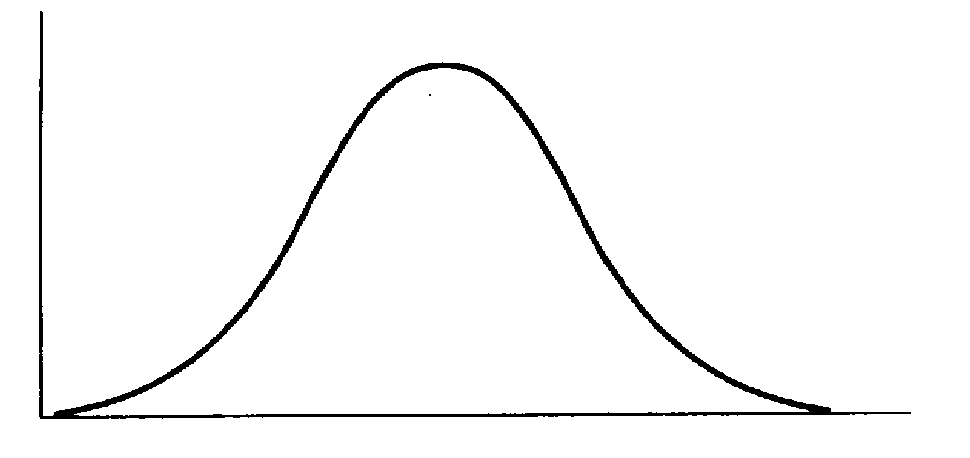 People following rules and norms
Human behaviour
Socio-paths
Saints
[Speaker Notes: Why bother studying institutions? 

To grossly simplify human behaviour, this quote describes the world as containing a small number of your Nelson Mandela’s and Mother Theresa’s on the right; a few sociopaths on the left, but the vast majority of humans are capable of good and bad behaviours depending on the social norms and rules guiding the situation they’re in. 


My research is all about working out which processes in the water governance system (so which rules and norms) are promoting more adaptive behaviours?]